The Digital Future of Healthcare in the NHS
Professor Stephen Powis
National Medical Director

24th January 2020
Danish Organisation of Medical Societies Annual Conference
Copenhagen
DisclosureI have no personal or professional financialrelationships or interests with any proprietary entityproducing healthcare goods/or services
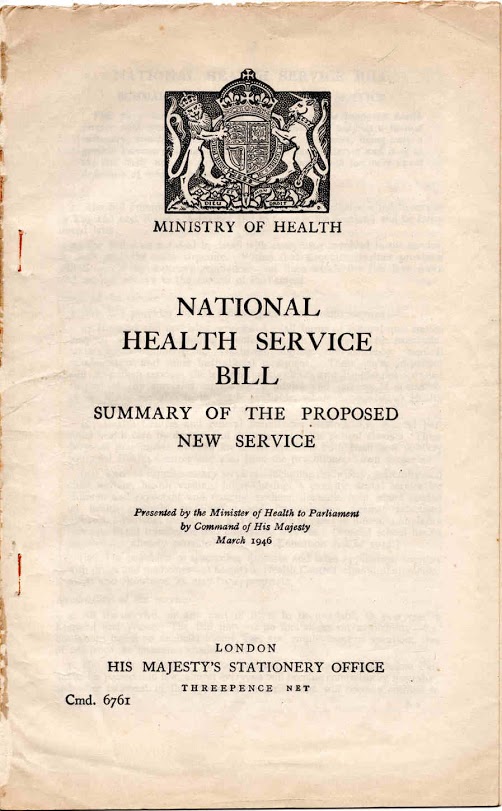 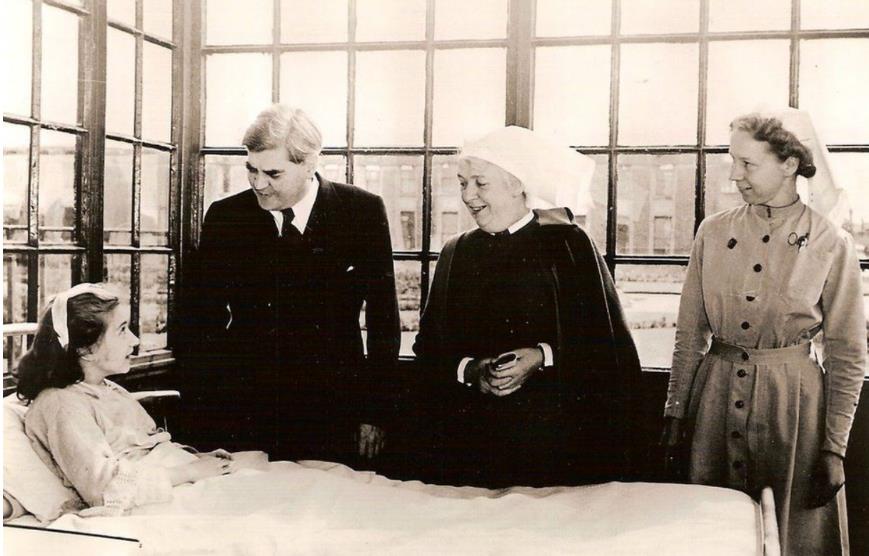 The National Health Service
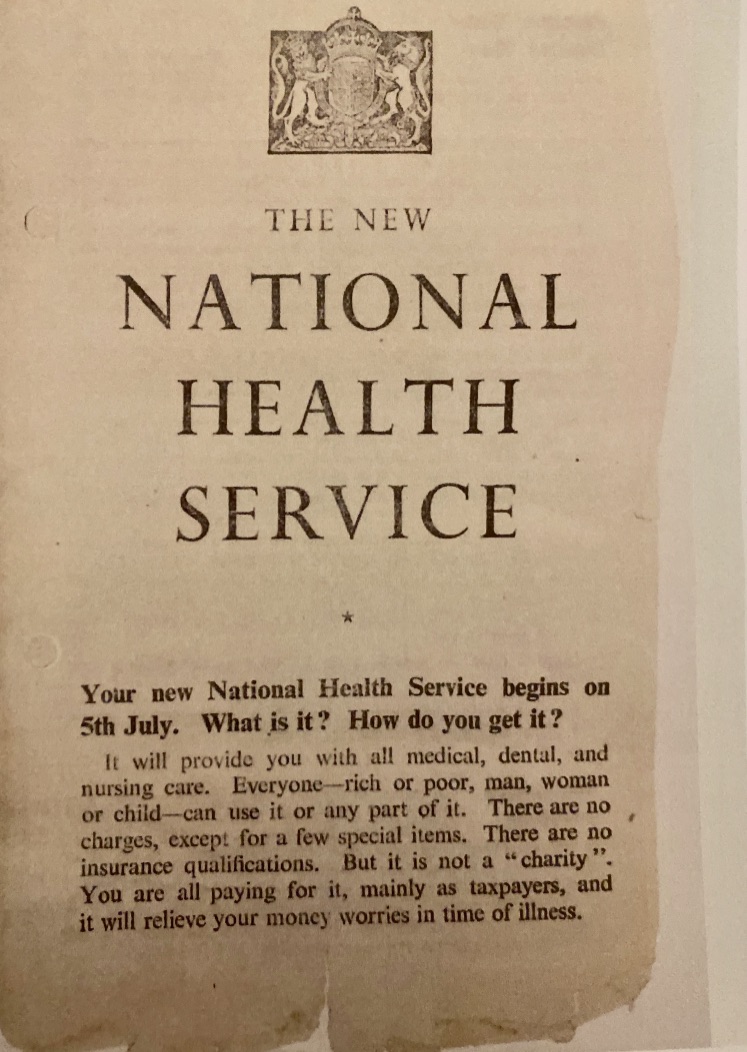 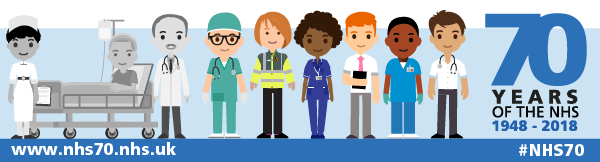 We are living, on average, 14 years longer than we were in 1948 - but our health needs have become increasingly complex
In 1948 medical knowledge doubled every 50 years – by 2020 it is estimated it will double every 73 days
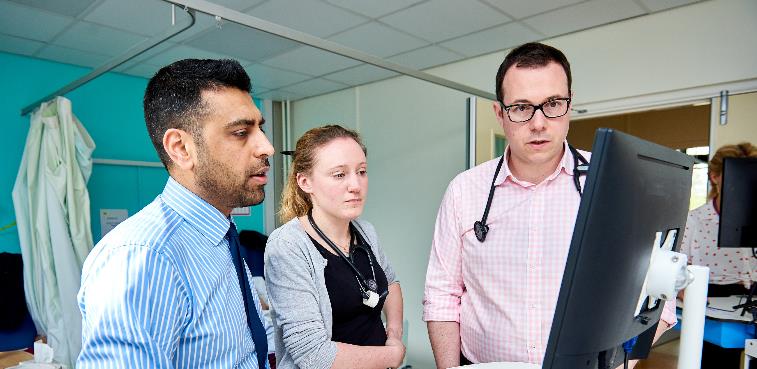 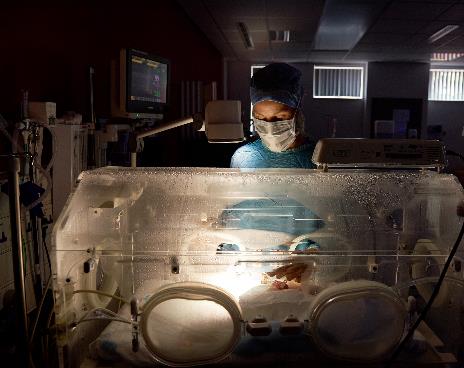 The NHS today…
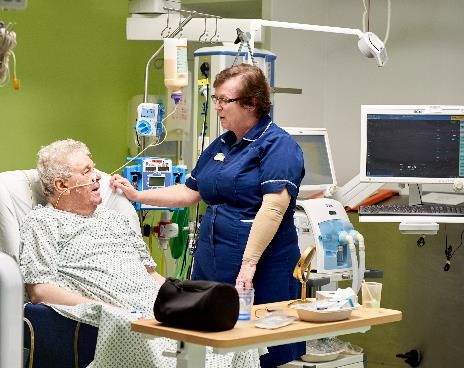 1.2 million employees

1m patients every 36 hours

£123bn budget

340m GP visits per year
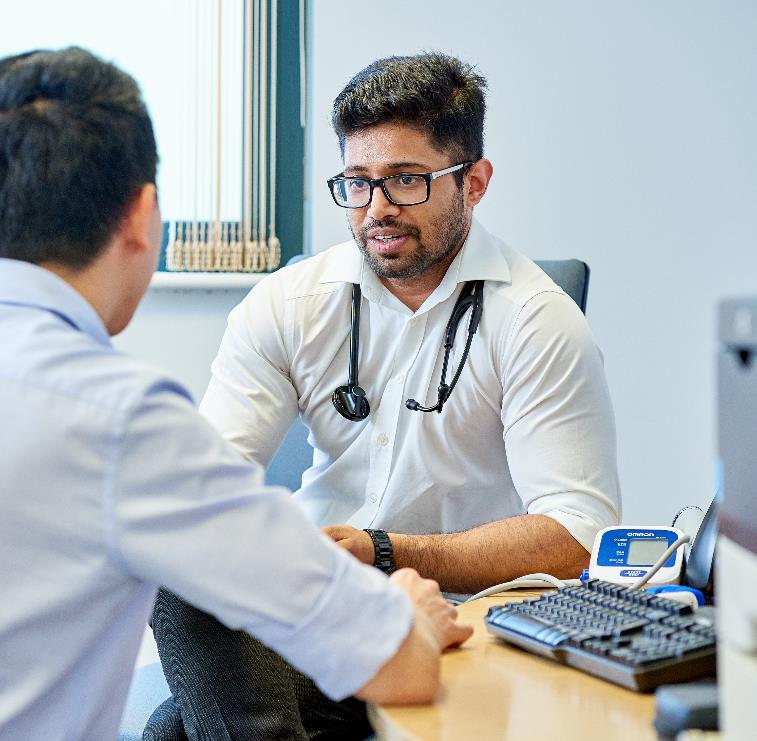 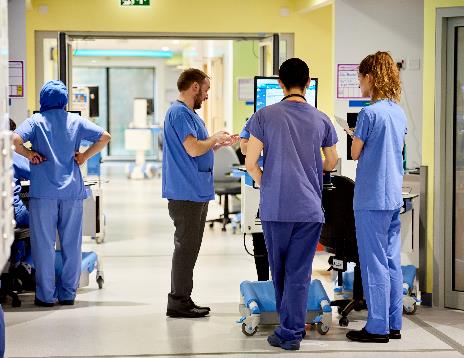 [Speaker Notes: *The NHS is the world’s fifth-largest employer, behind the US department of defence (3.2m), Chinese People’s Liberation Army (2.3m), Walmart (2.3m), and McDonald's (1.9m).]
Despite pressures - the NHS is efficient, equitable, and continues to improve
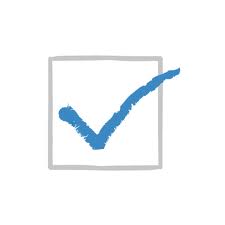 The system operates under considerable pressure
Helps over 20 million mental health service users a year1
Conducts 5 million GP consultations per week2
Serves over 1 million patients3, delivers 1,900 babies4, admits 64,000 people to A&E1, completes 28,000 operations a day1
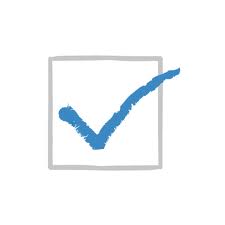 We continue to improve in specific areas 
Waiting times are lower than a decade ago (although slowly rising)7
Annual cancer survival rates are improving8
Heart attack and stroke deaths have tumbled (total CVD mortality is down 68% since 1980)7
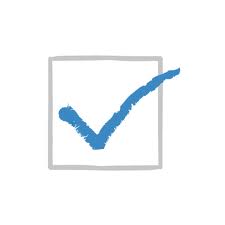 The NHS is more efficient than the rest of the economy
In 2016-17 healthcare productivity grew by 3.0%, more than treble the rate achieved across the wider UK economy
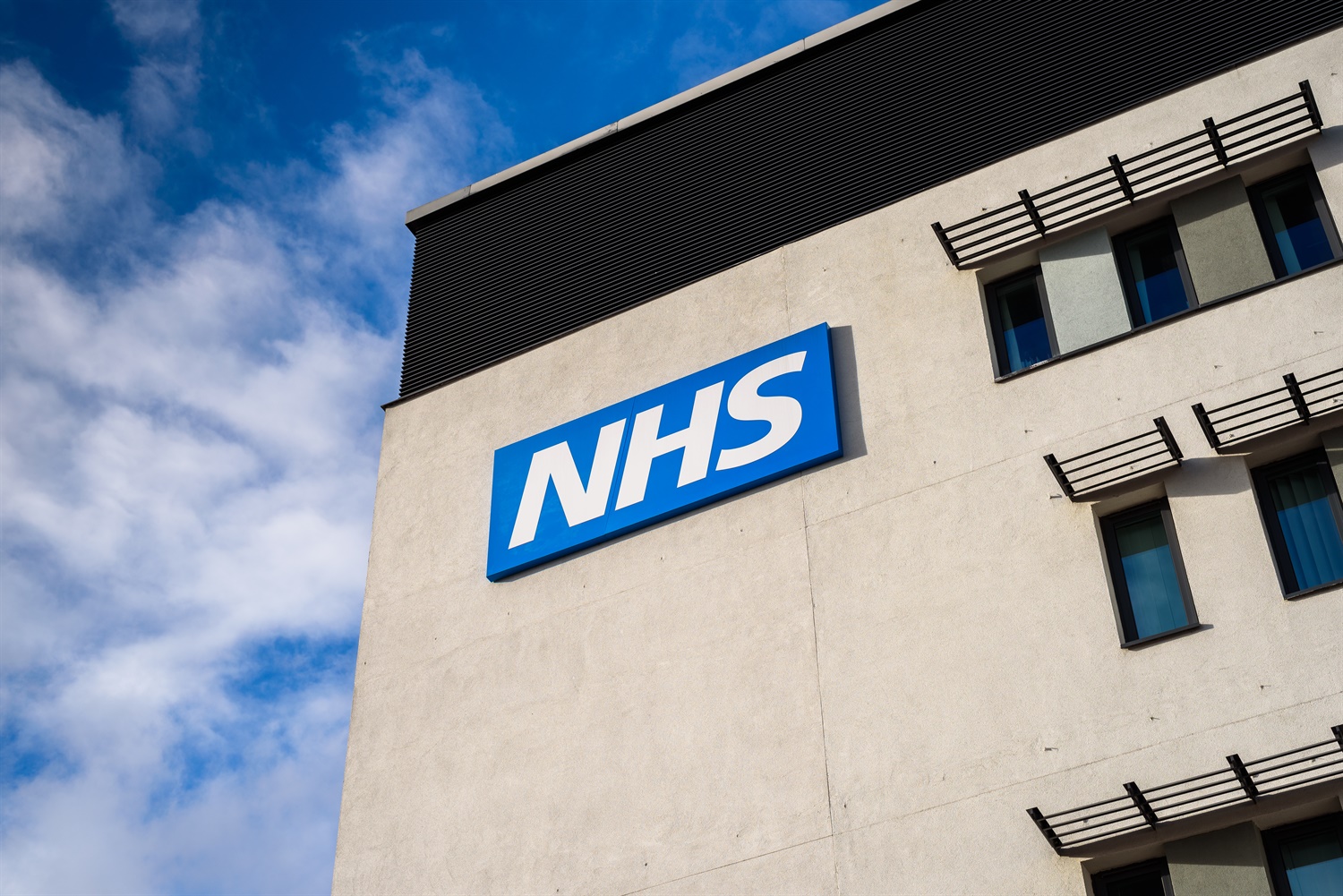 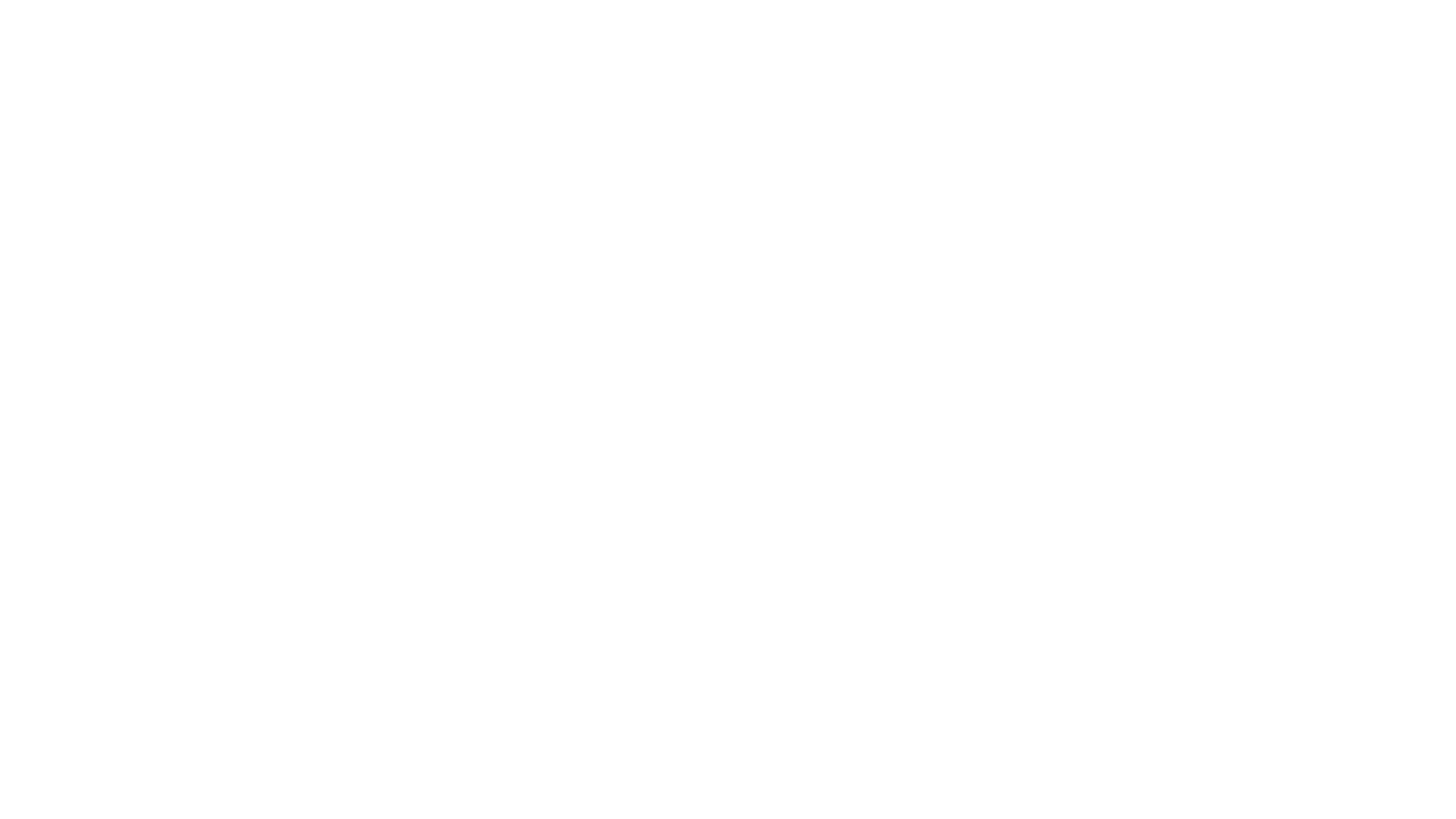 Current challenges…
Ageing population and shifting disease burden to long term conditions 

Workforce – 100,000 vacant positions 

Social care – severe financial and workforce pressures 

Capital – backlog of improvements required 

EU Exit
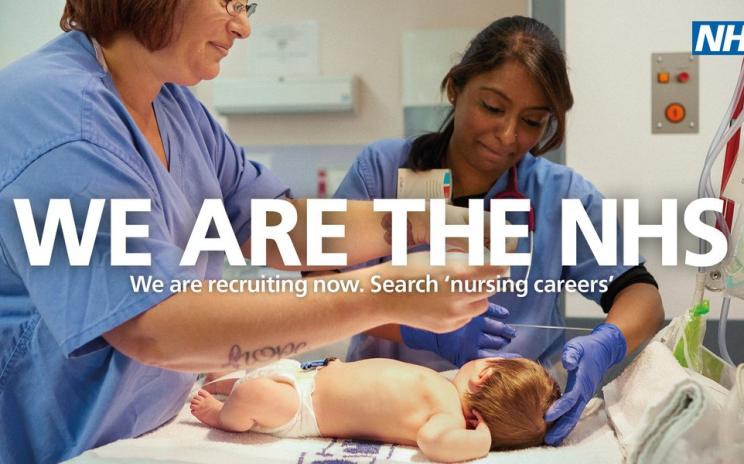 Health Care System Performance Rankings
Source: Commonwealth Fund analysis.
‘These give us a glimpse of what the future of the whole NHS could be, which is why in the year of the NHS’s 70th birthday I want to empower staff to offer patients modern healthcare more widely and more quickly,”I’m delighted that Dr Topol is kicking off this review – ensuring the NHS is at the forefront of life-saving, life-changing care across the globe for decades to come.’
‘Although it’s hard to predict the future, we know artificial intelligence, digital medicine and genomics will have an enormous impact for improving the efficiency and precision in healthcare.
Our review will focus on the extraordinary opportunities to leverage these technologies for the healthcare workforce and power a sustainable and vibrant NHS’
‘These developments will change patients’ lives, change how clinicians work and change how healthcare services are delivered. This is happening now and the NHS is ideally placed to take it further, faster and wider if we act to give our staff the skills and knowledge they need to make them the norm across the NHS.’
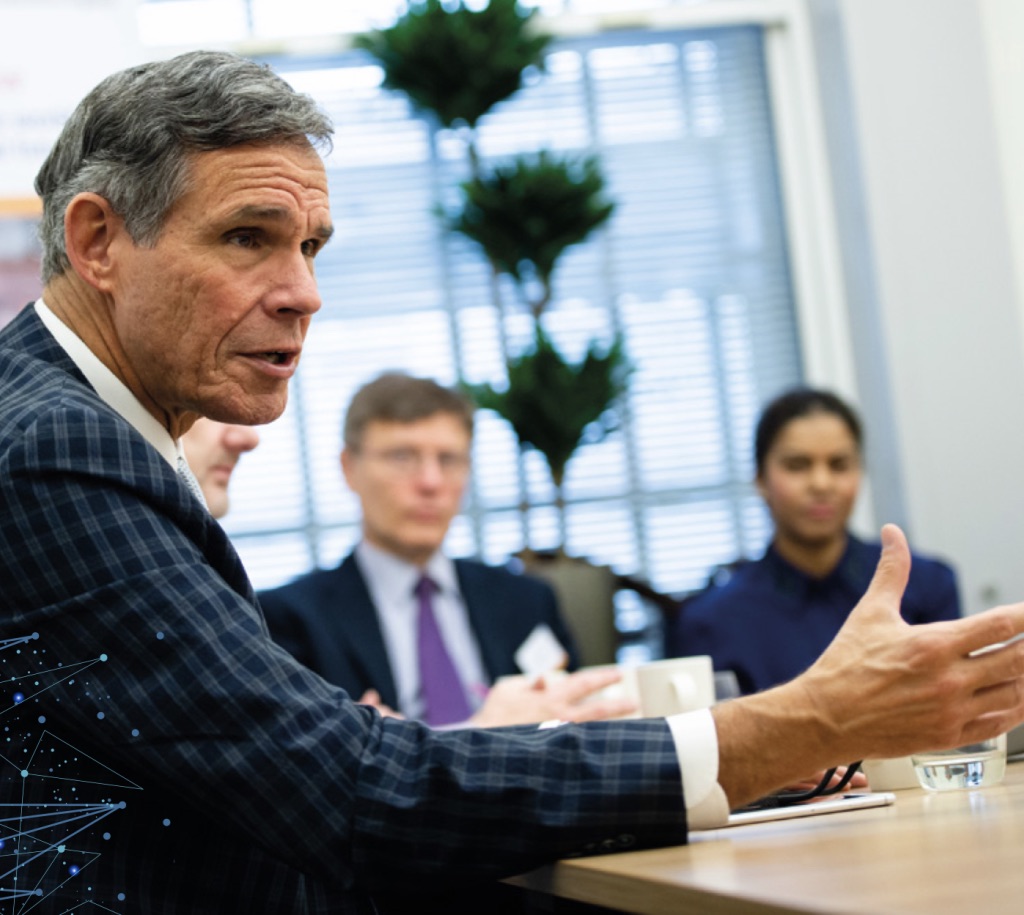 Topol key findings
Citizens and patients should be engaged and educated in digital healthcare and genomics
Healthcare professionals should be better trained in the use of digital technologies and genomic data
Health leaders and organisations should be better prepared for the safe and effective adoption of digital technology including AI
A more specialist workforce should be developed to support digital healthcare
Wherever possible, new technologies should  enable staff to gain more time to care
‘I’ve spent most of my Ministerial career driving the proper use of digital technology. From transformation of parts of government technology, to promoting the use of technology across the economy, to legislating to protect us from the new risks it brings, to child safety and privacy.Now I intend to bring that knowledge and experience, and frankly my unsurpassable enthusiasm for tech to Britain’s health and social care system.’
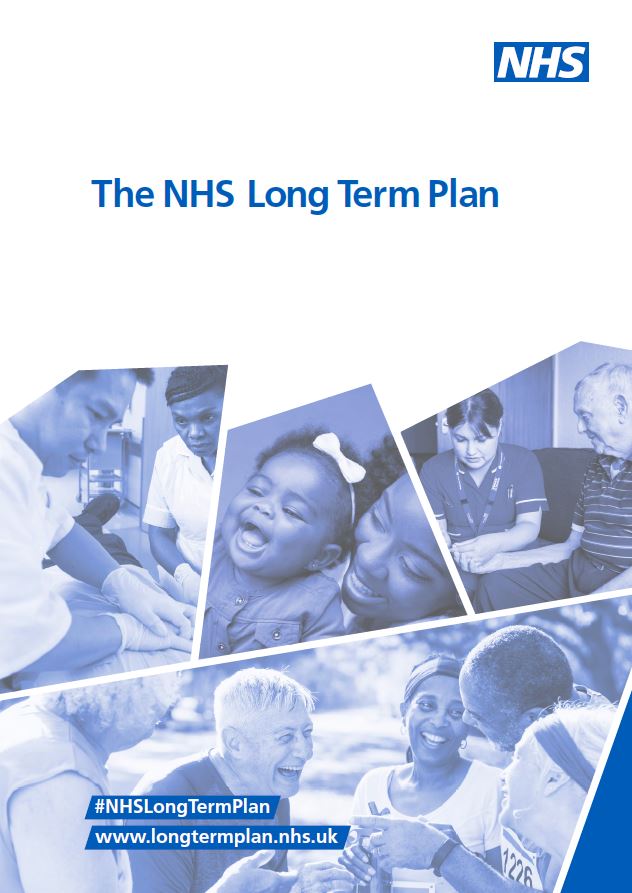 Published January 2019
Do things differently, through a new service model
The NHS Long Term Plan 2019
Take more action on prevention and health inequalities
1
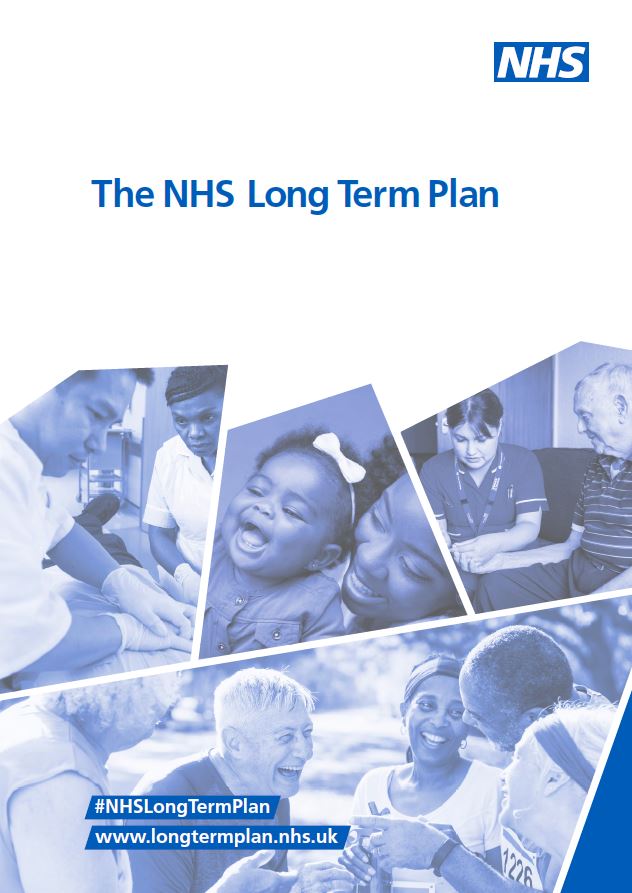 Improve care quality and outcomes for major conditions
2
Ensure that NHS staff get the backing that they need
3
Make better use of data and digital technology
4
Ensure we get the most out of taxpayers’ investment in the NHS
5
6
A new vision of care…
DHSC tech vision
NHS X
…transformed by technology
NHSX Missions
Reduced burden on staff, so they can focus on patients
Citizens have tools to access information and services directly
Clinical information can be safely and digitally accessed
Improvement of patient safety across the NHS
Increased NHS productivity
[Speaker Notes: - Single electronic identity for staff, and “Single sign on” for staff
- “Bleep” alternatives
- The NHS App
- “What you need to know about me”
- Care Plans on SCR/App
- Early LHCR wins
- Reducing face to face appointments
- Bookings, referrals and appointments management
eRostering

- Interoperable medication standards
- Assured citizen identity]
Information, tools and services for citizens
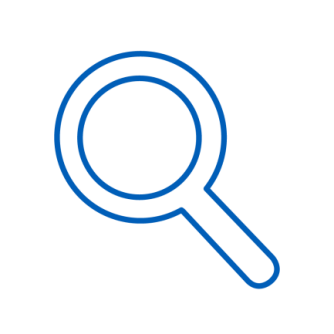 The NHS website is a trusted health website providing trusted information to 1.3 million visitors daily, 40m+ every month
The NHS App is a new simple, secure way for people to access a range of NHS services
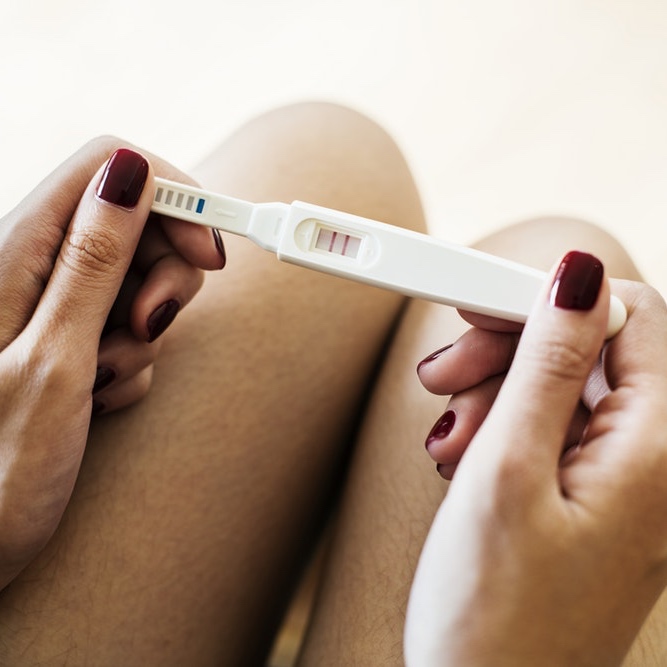 Digital maternity delivers a digital pathway of care from conception to post-natal improving the experience of women accessing care
NHS login makes it easier and quicker for people to access digital tools and services
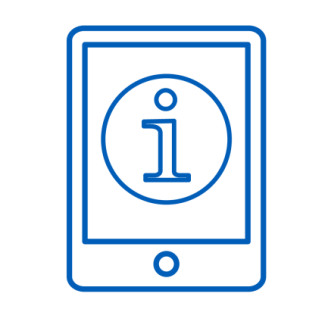 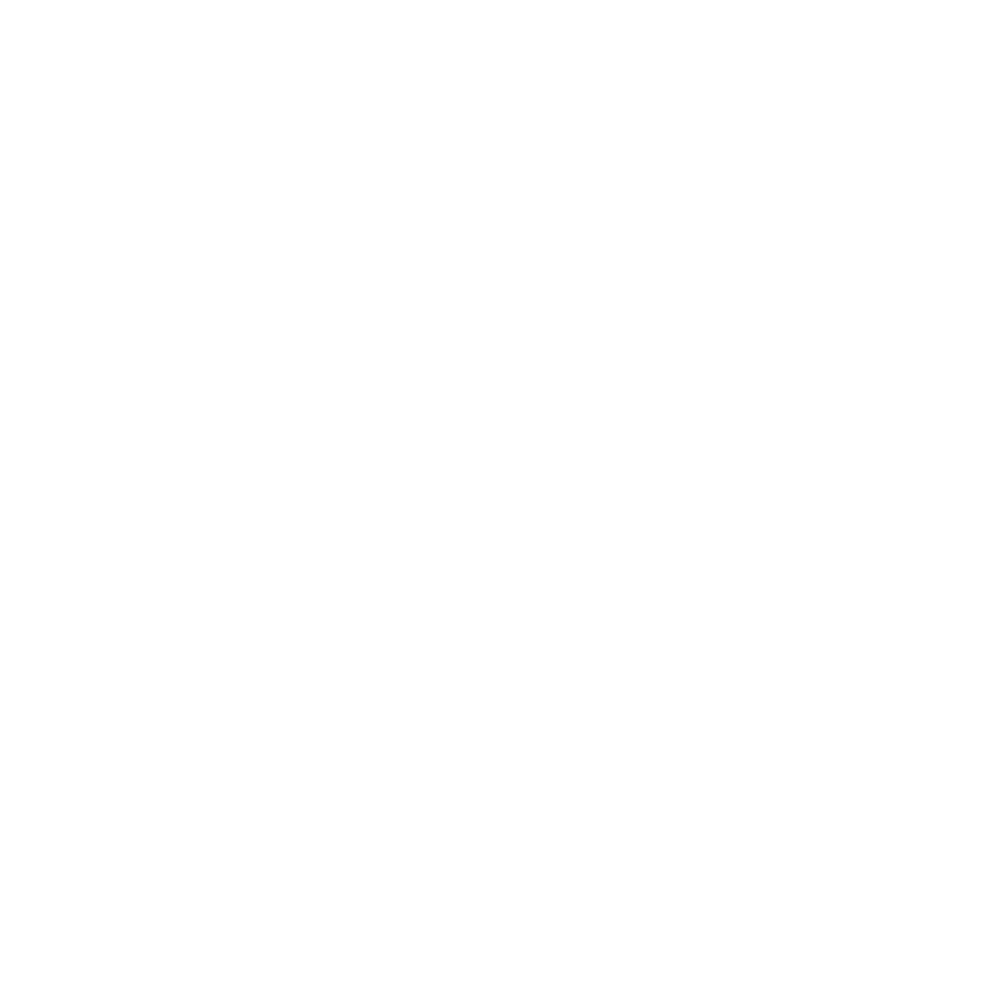 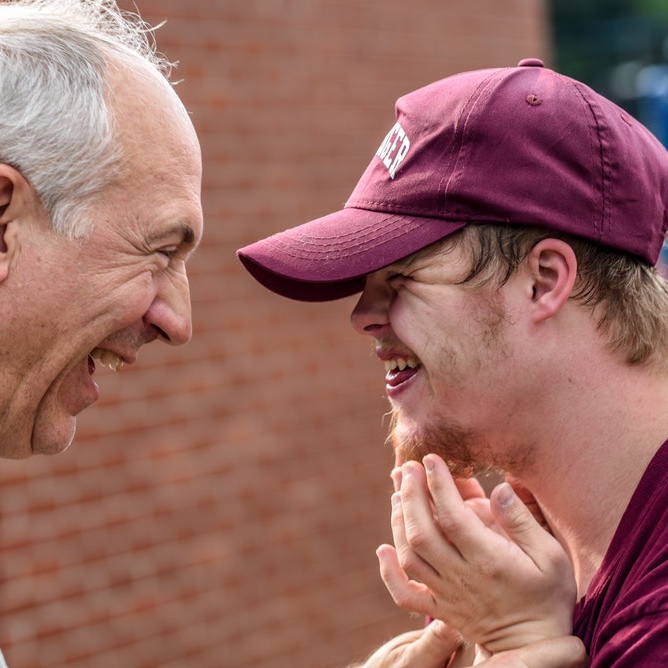 Widening digital participation helps the millions of people who lack the skills and means to use digital health services
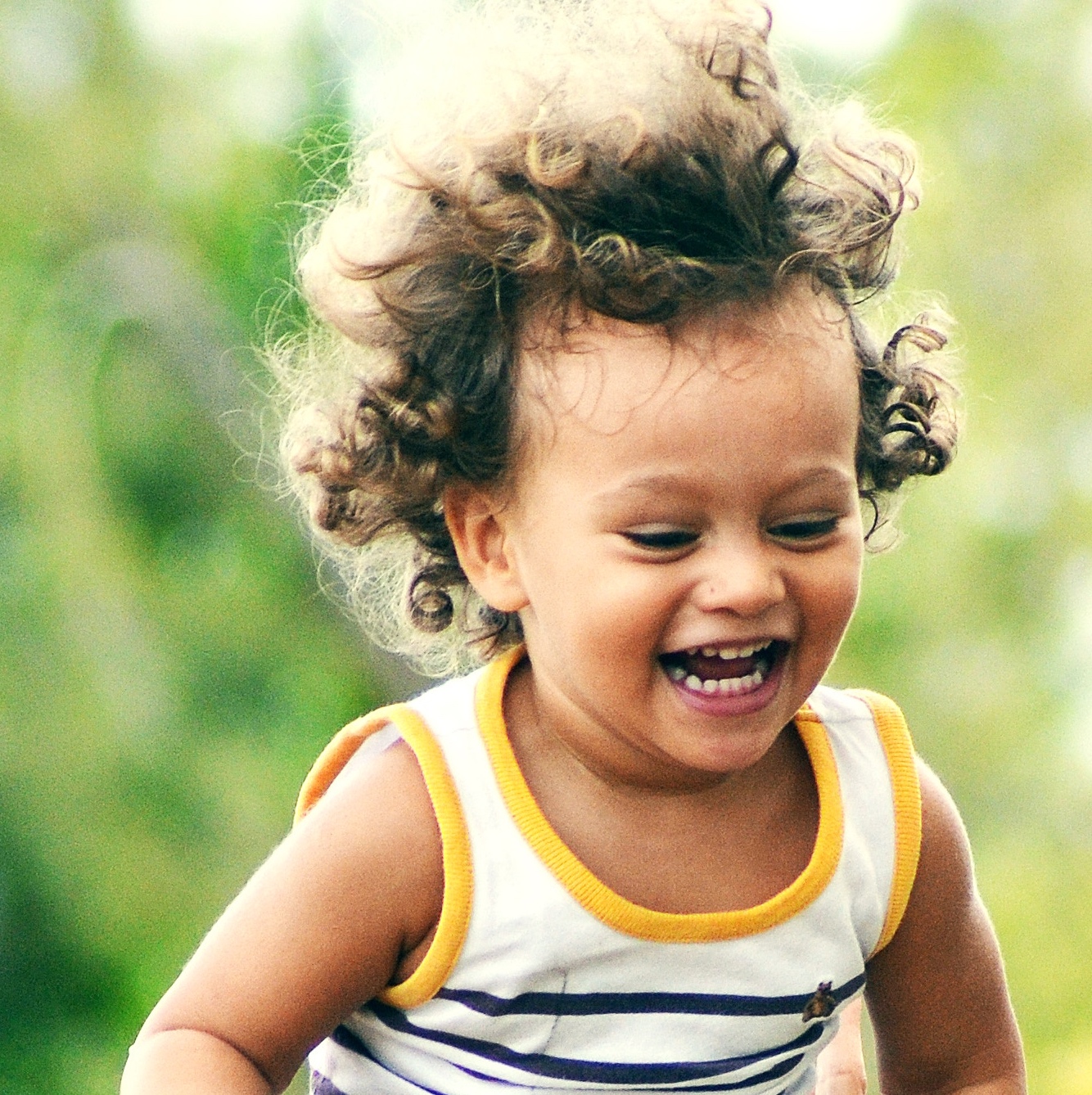 Digital child health ensures key health information can be shared appropriately with all those involved in the care of a child
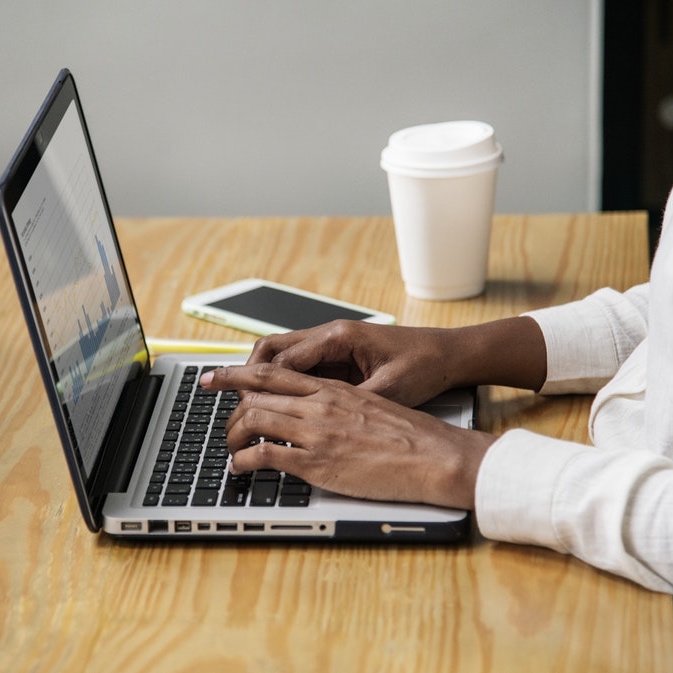 111 online allows people to get urgent healthcare online, using their laptop, smartphone or other device 100% coverage
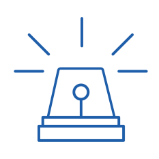 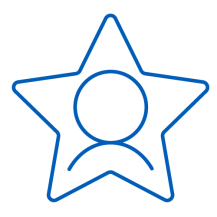 Personal health records offer online, secure ways for patients to manage their health and care
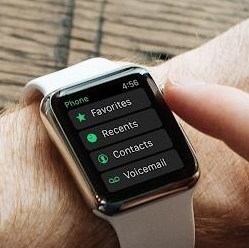 The NHS Apps Library is a public facing service providing people with access to trusted digital tools, 1m hits, 80 apps
WiFi providing free public WiFi across the NHS Estate – 54m people ministerial commitment achieved
[Speaker Notes: Additionally we have delivered NHS WiFi will make sure everyone can access free, secure and consistent WiFi services at NHS sites across England.]
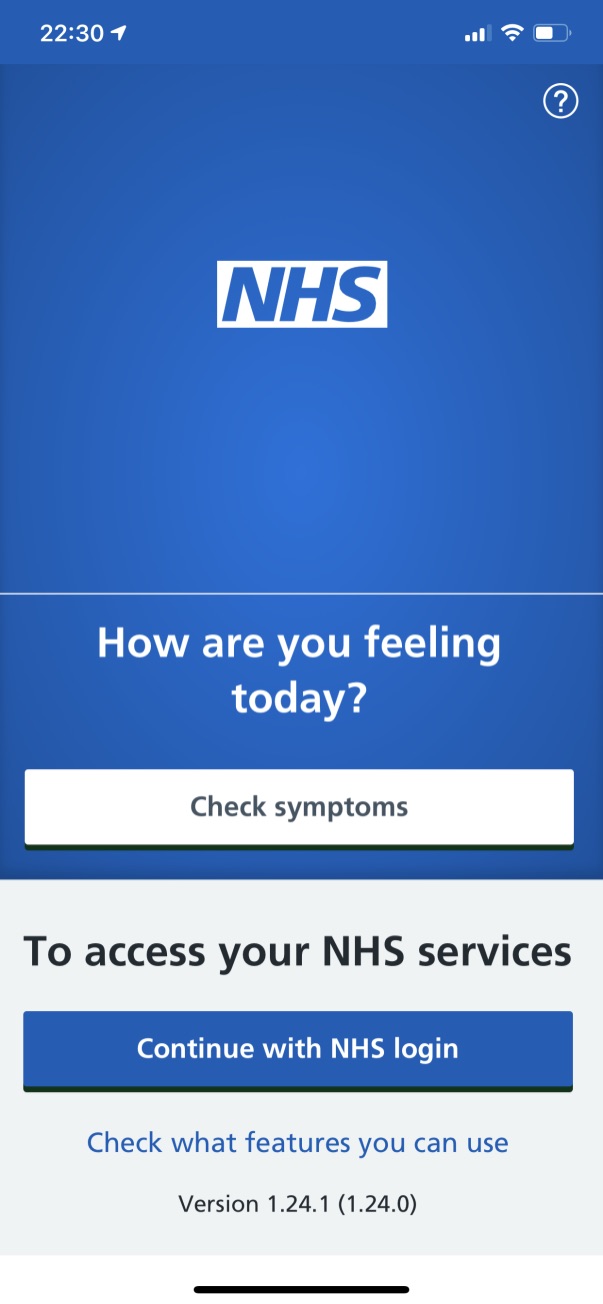 The NHS App enables people to:

check their symptoms using the health A-Z on the NHS website 
find out what to do when they need help urgently using NHS 111 online 
Register as an organ donor
Choose whether the NHS uses their data for research and planning

If their GP practice is connected to the app, they can register and verify their identity so they can:

book and manage appointments at their GP practice
order their repeat prescriptions
view their GP medical record securely
The NHS Clinical Entrepeneurs Programme
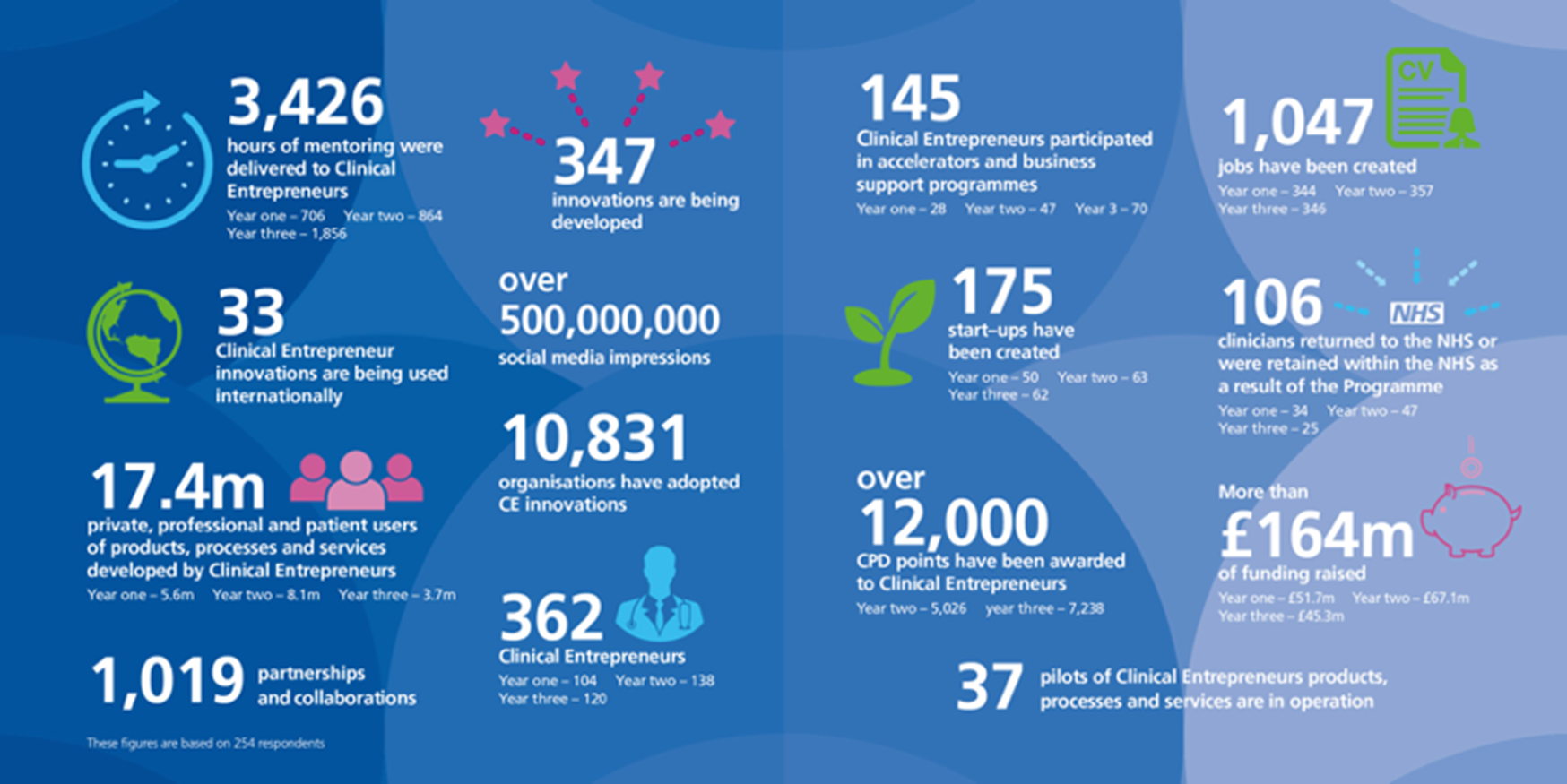 The NHS Innovation Accelerator
Award-winning NHS England initiative delivered in partnership with England’s 15 Academic Health Science Networks (AHSNs)

Supports the uptake and spread of high impact, evidence-based innovations across England’s NHS, benefitting patients, populations and NHS staff

Provides practical real time insights on spread to inform national strategy
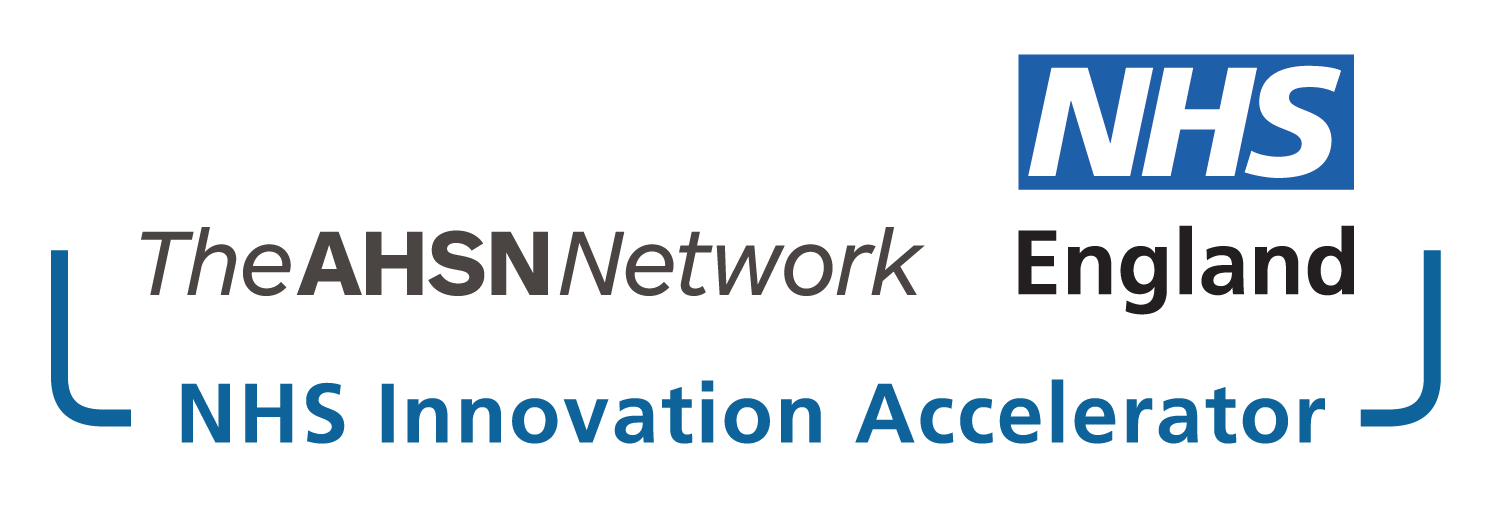 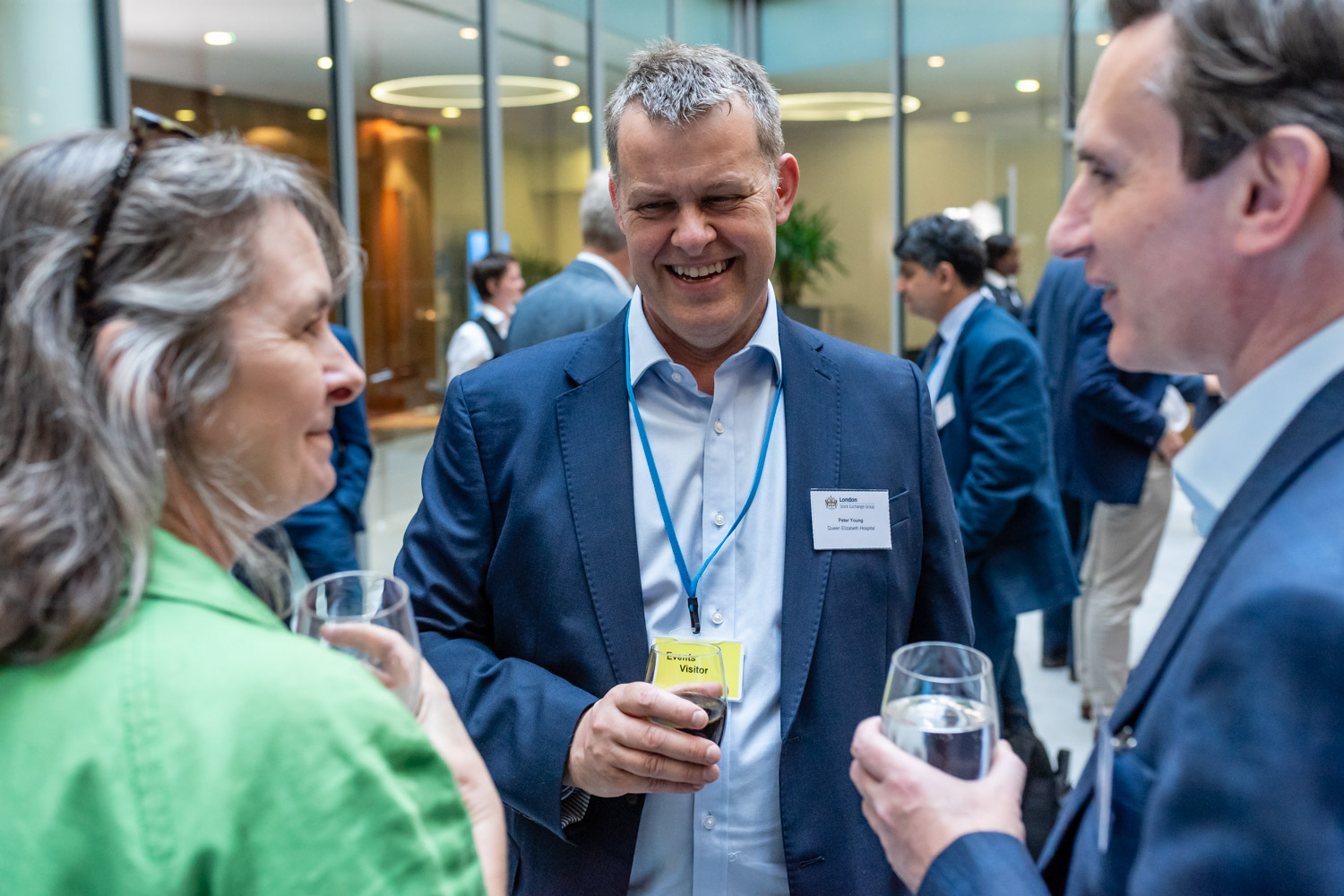 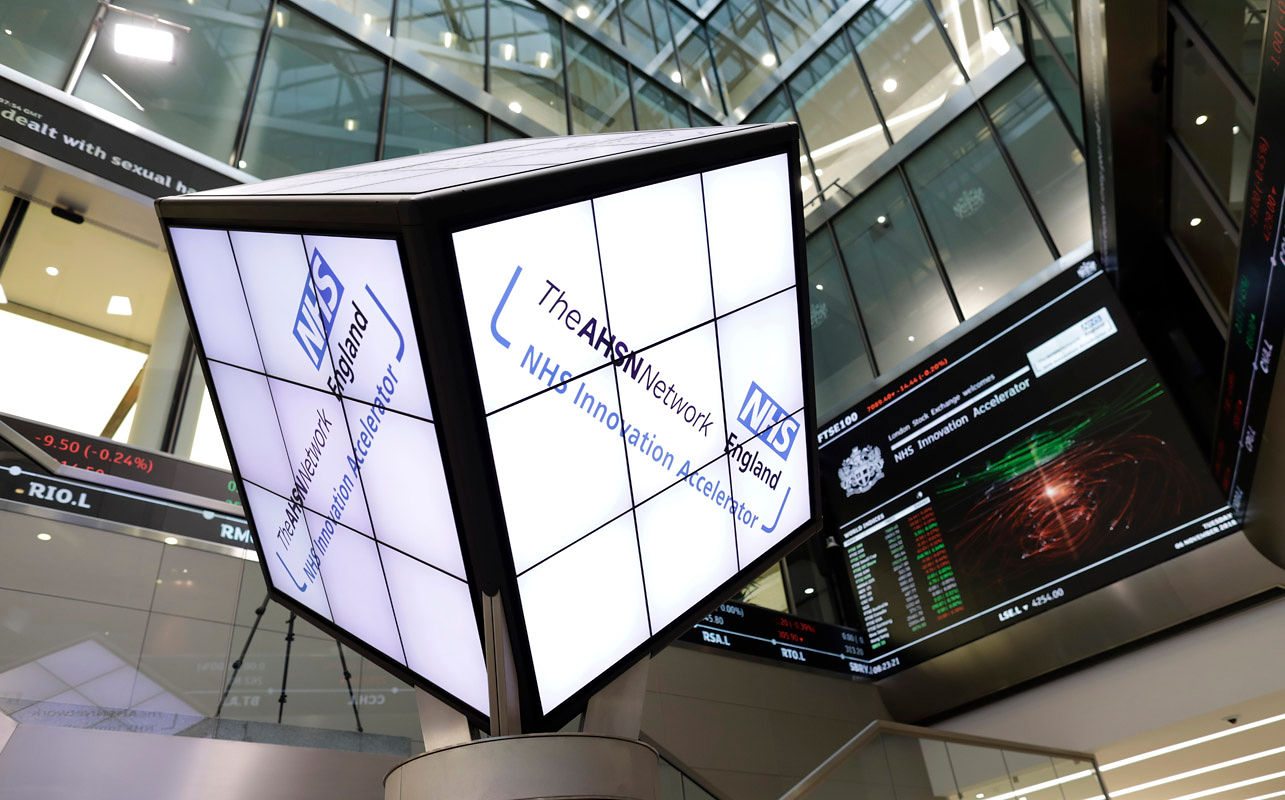 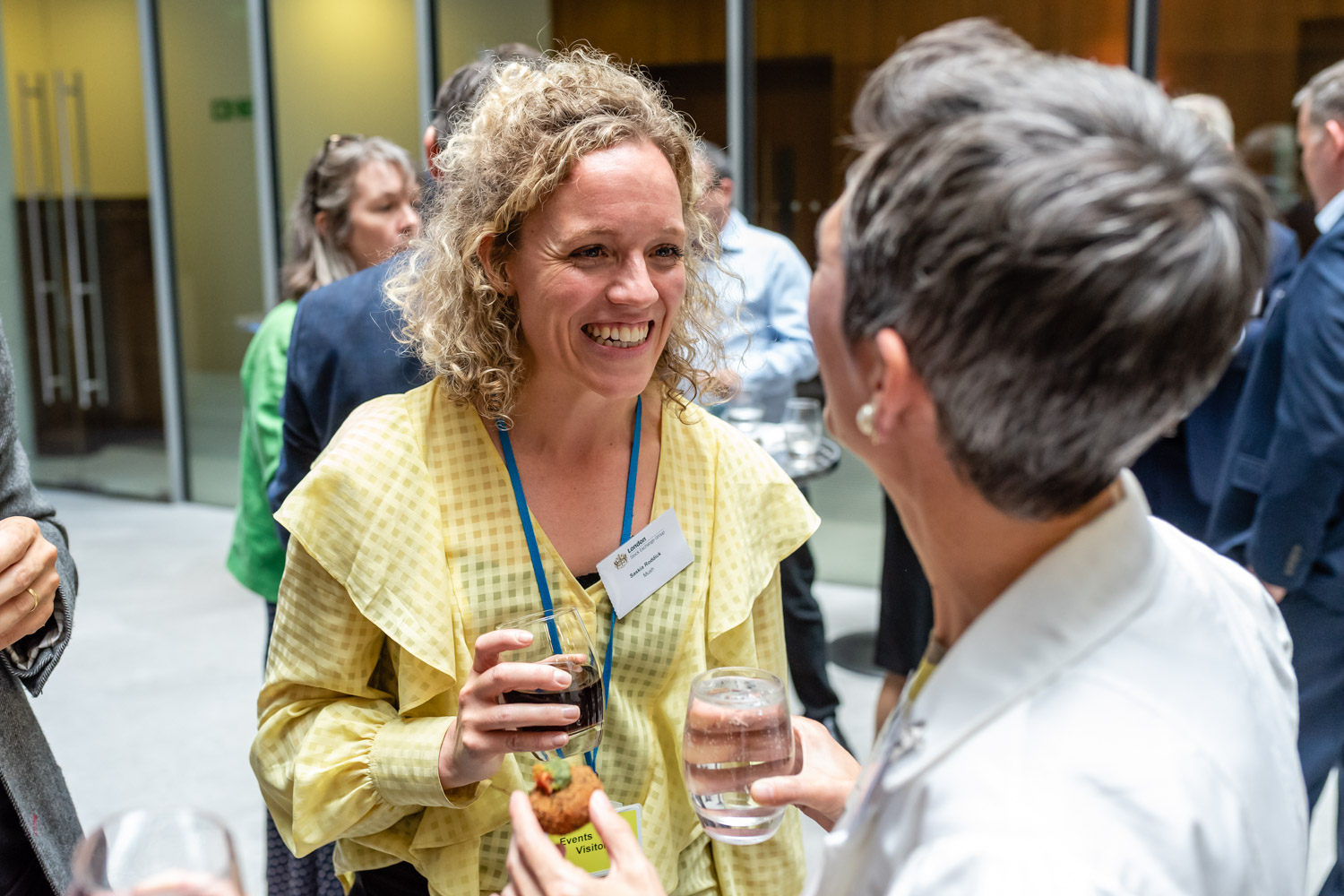 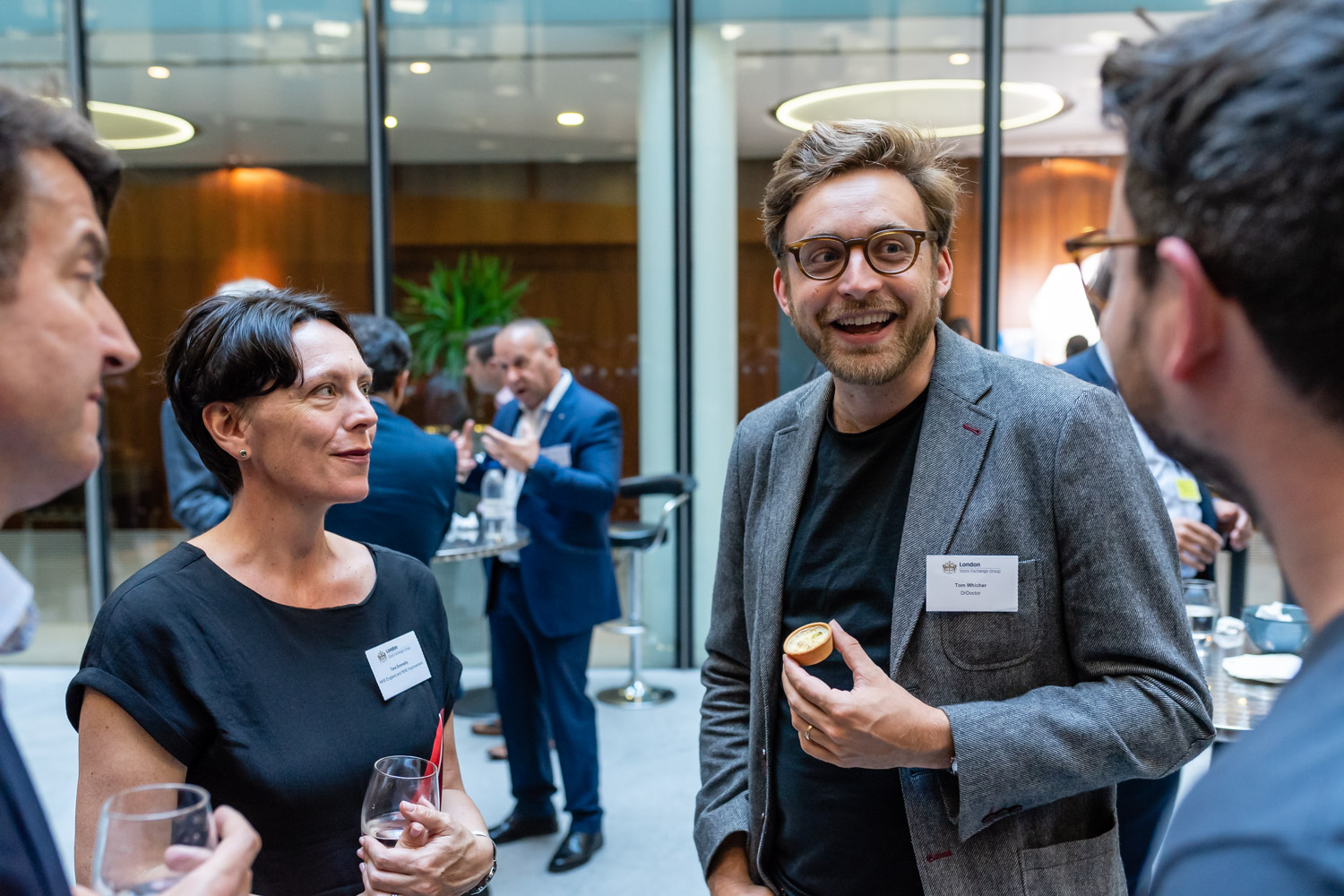 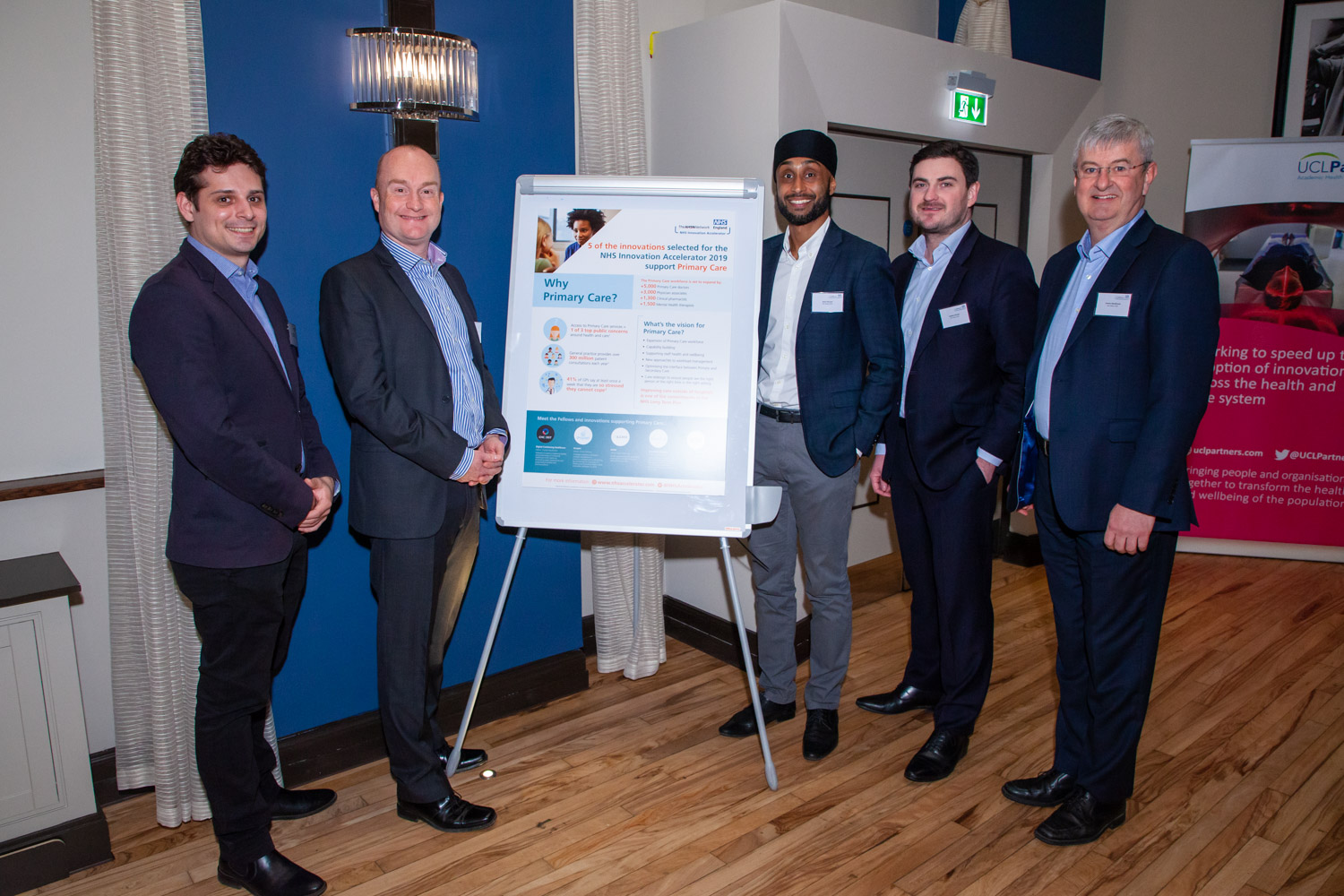 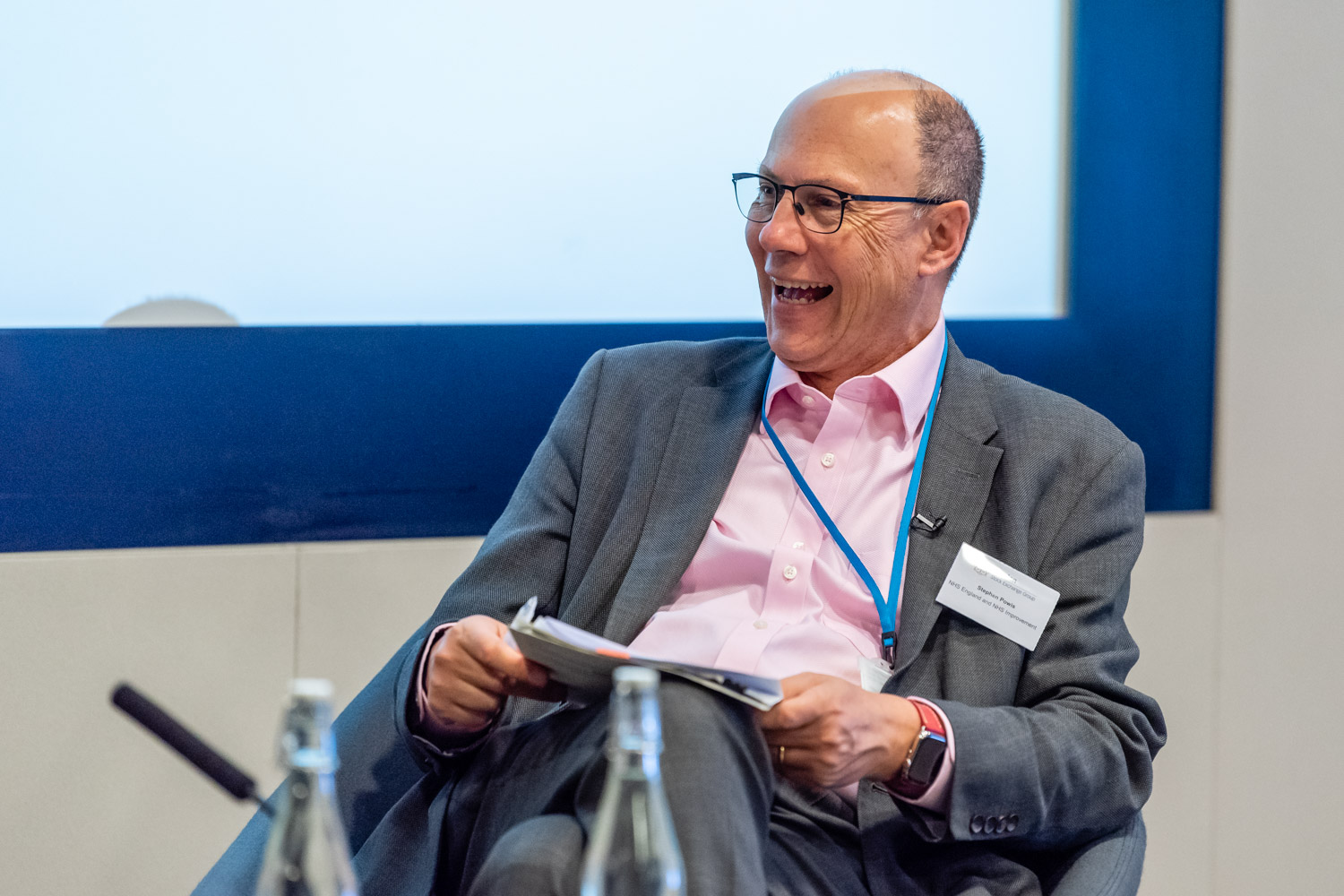 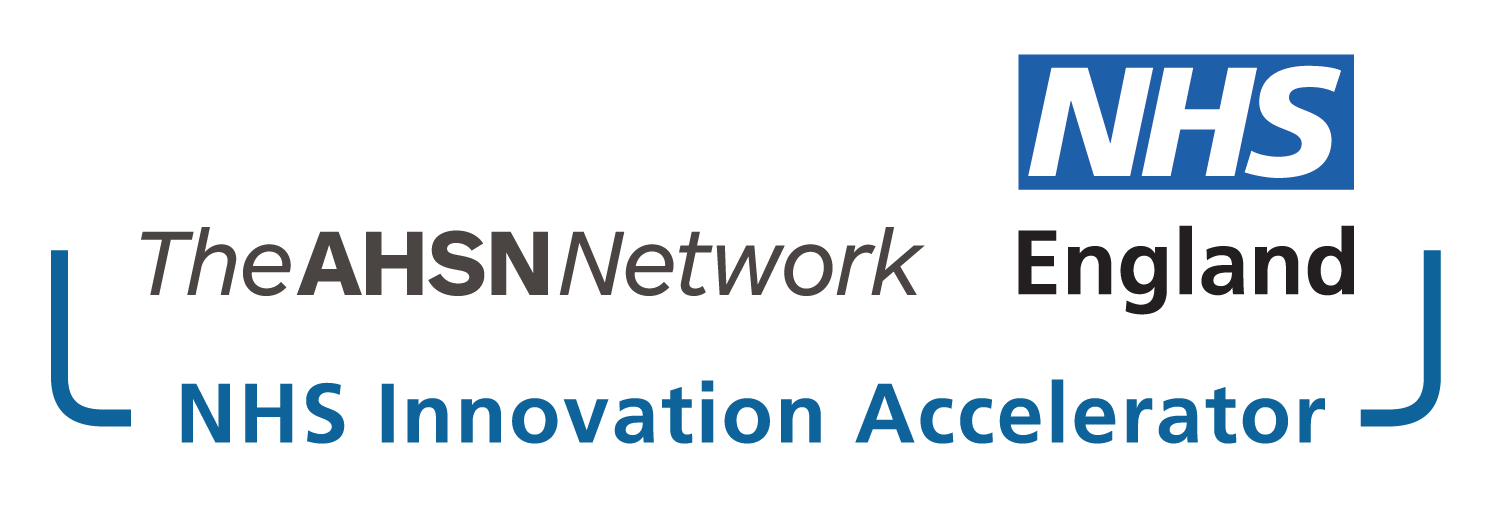 36 digital innovations supported
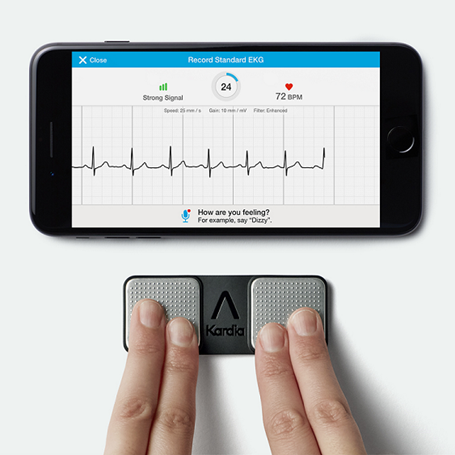 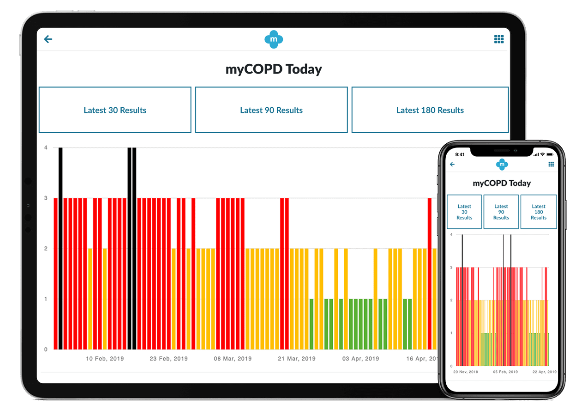 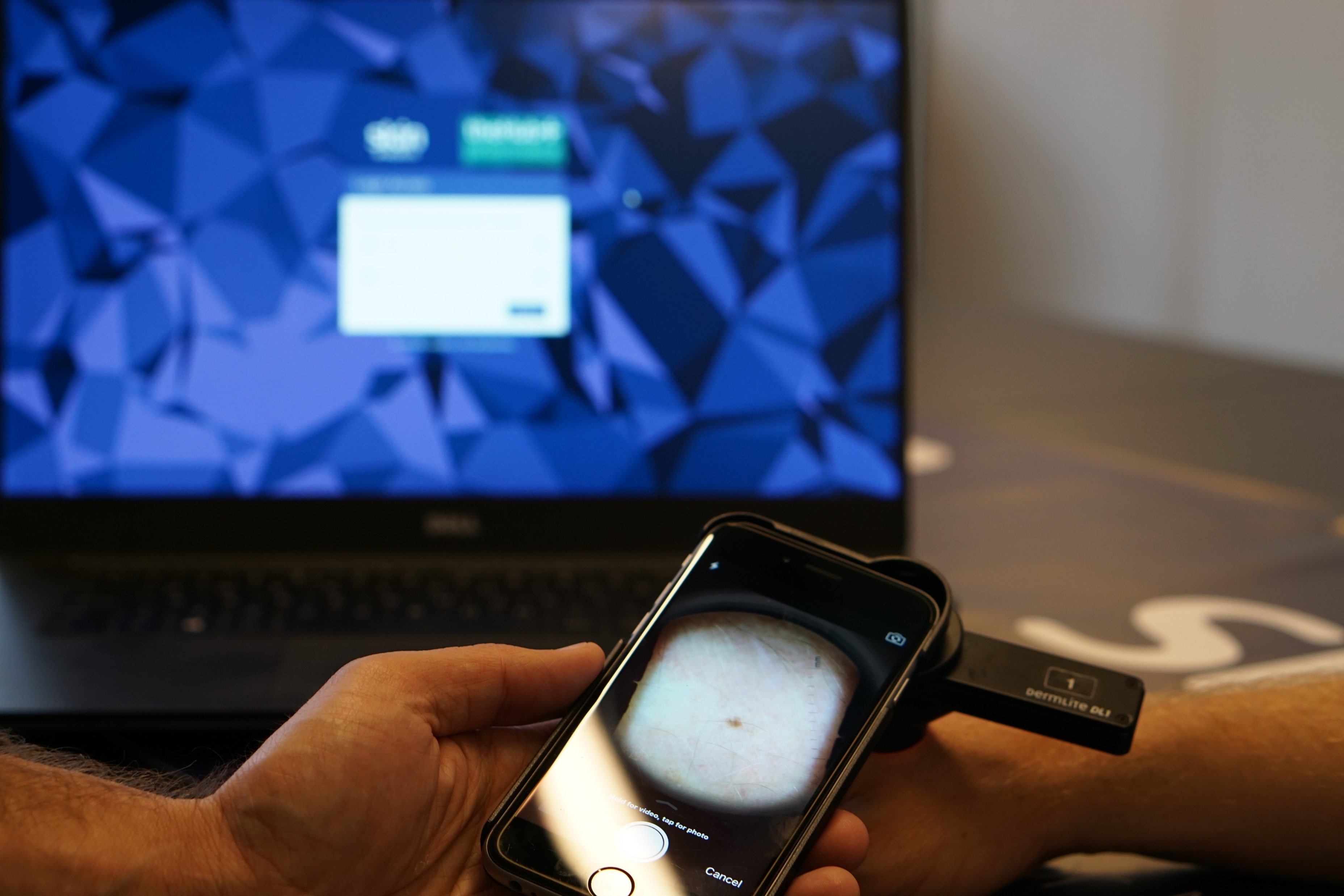 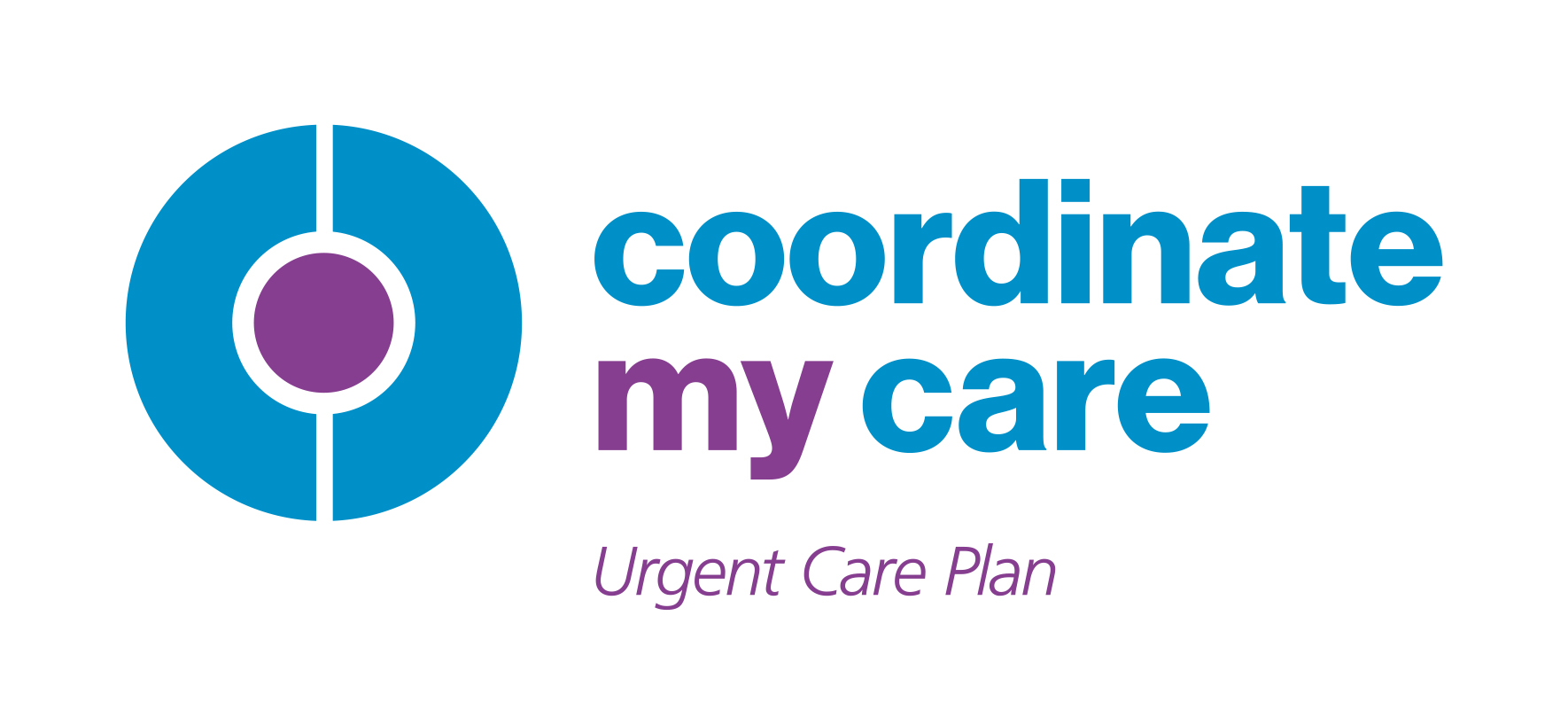 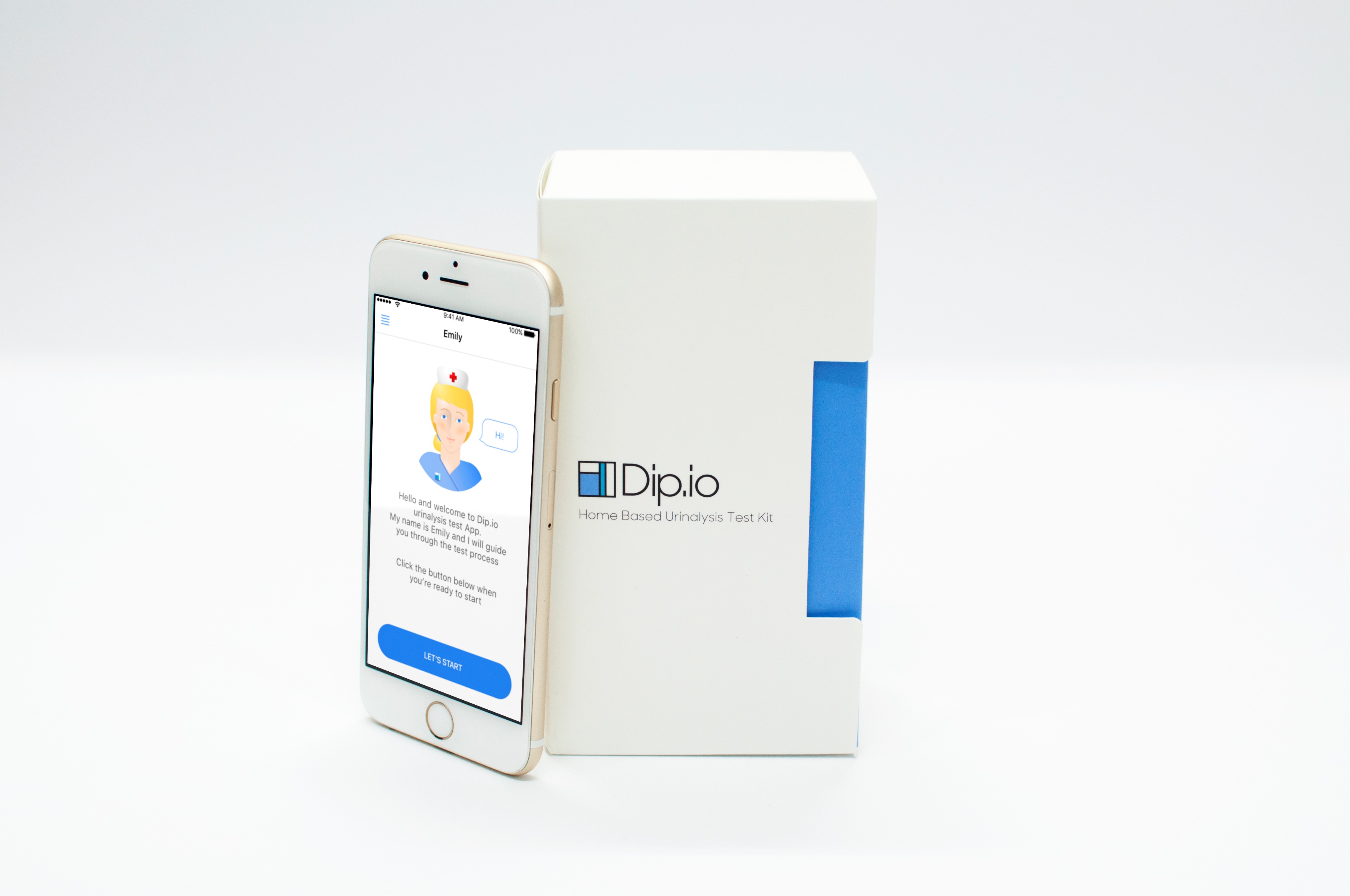 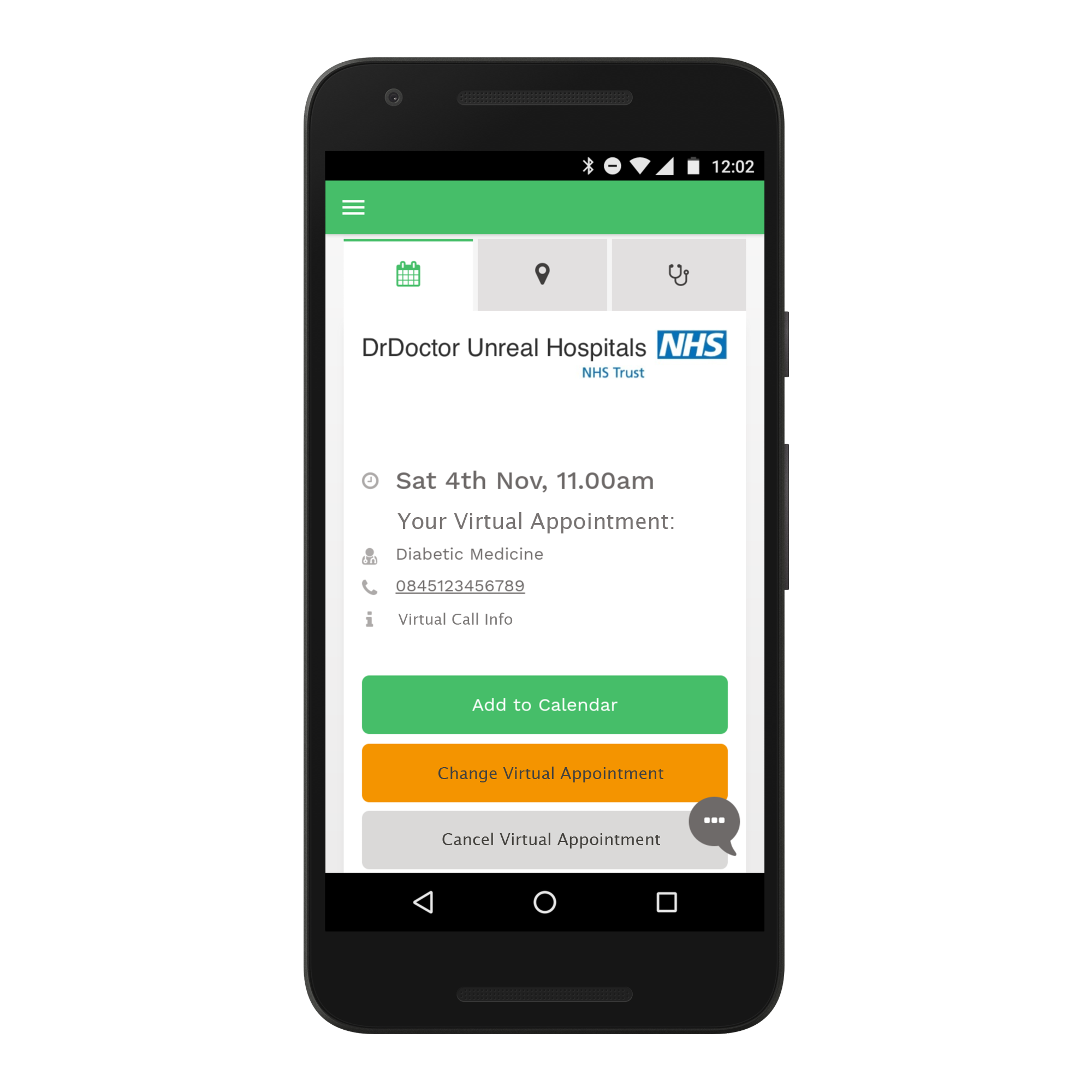 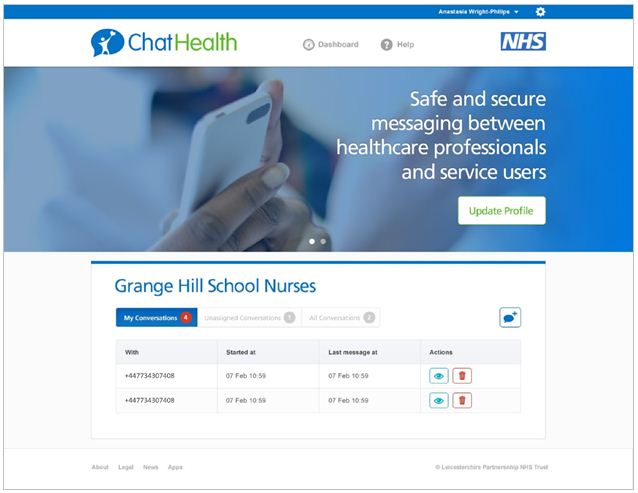 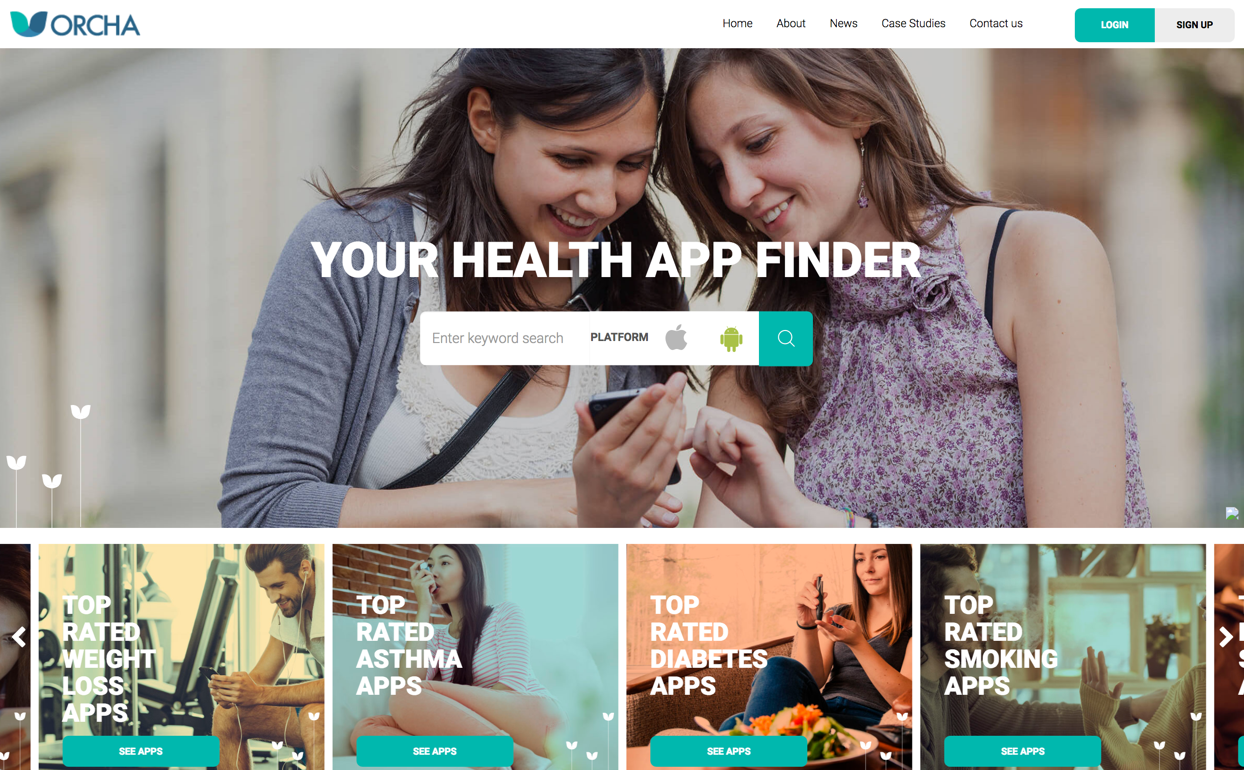 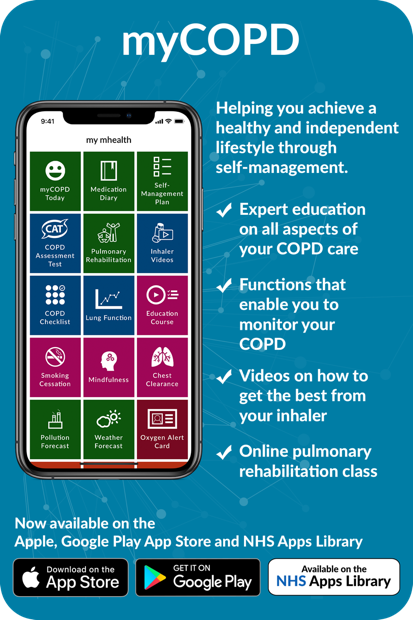 myCOPD
Joined the NIA in 2015
Proven to correct up to 98% of patient inhaler errors without clinical involvement
First ‘NHS approved’ app in the NHS Apps Library 
Savings of +£200K for local health commissioners with average COPD population
Now being used across 113 NHS sites
International spread to USA and New Zealand
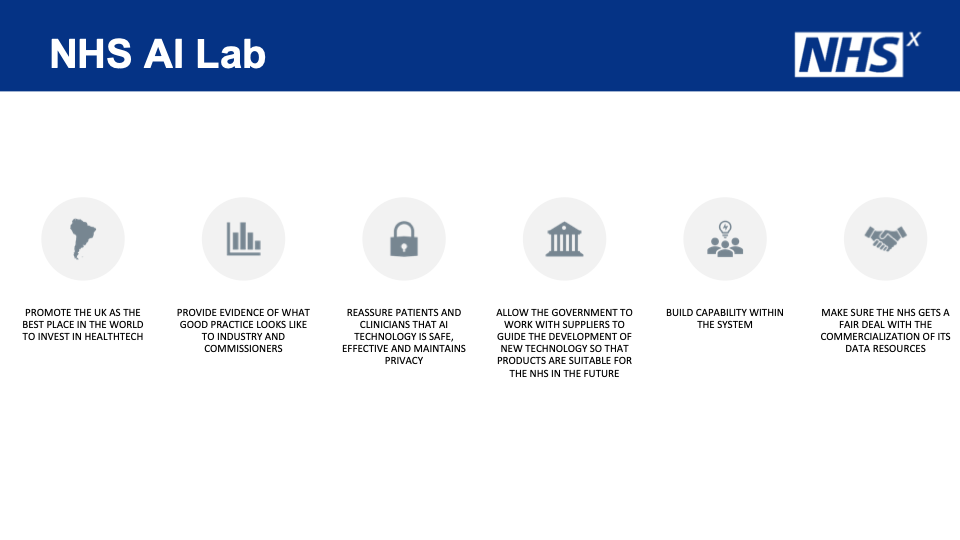 AI and breast screening
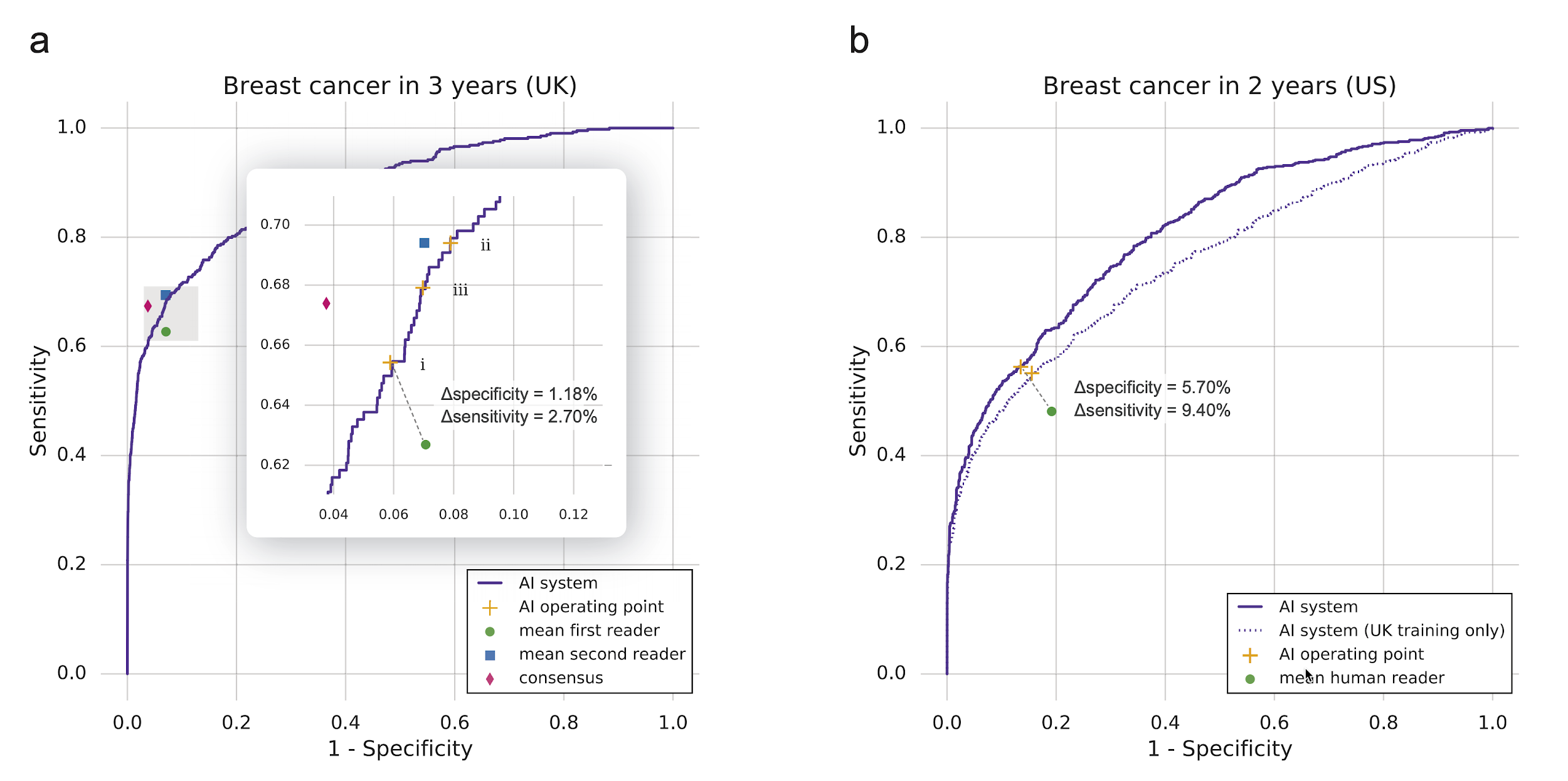 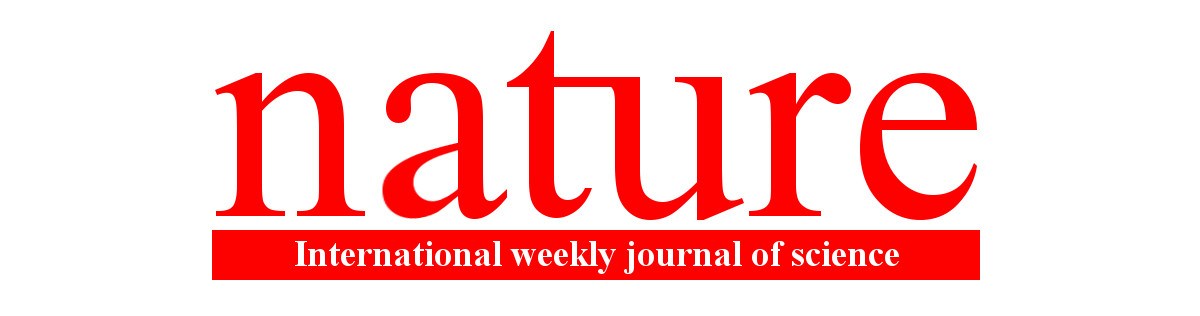 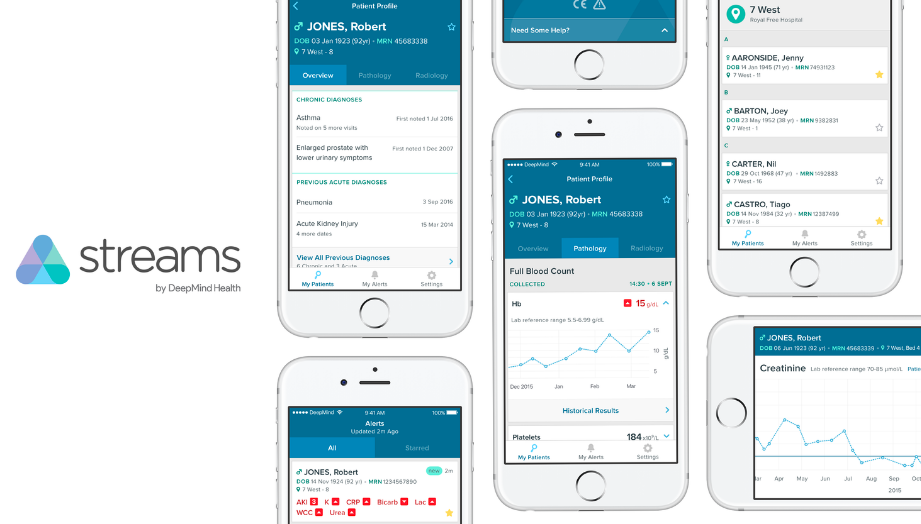 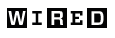 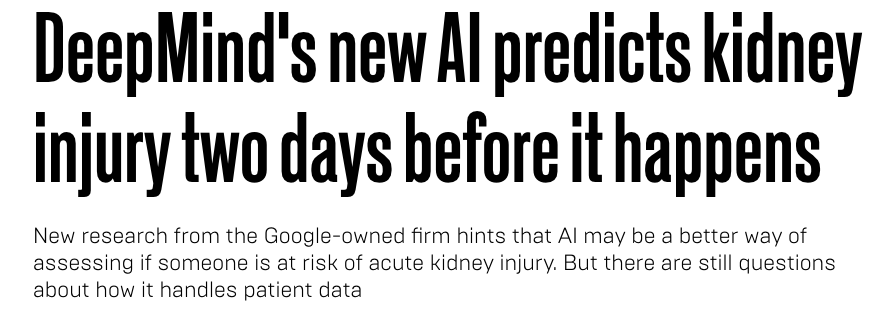 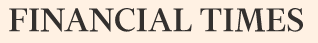 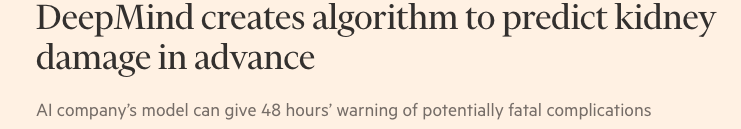 A clinically-led approach to reducing unwarranted variation in care through digitisation of clinical pathways within the electronic health record
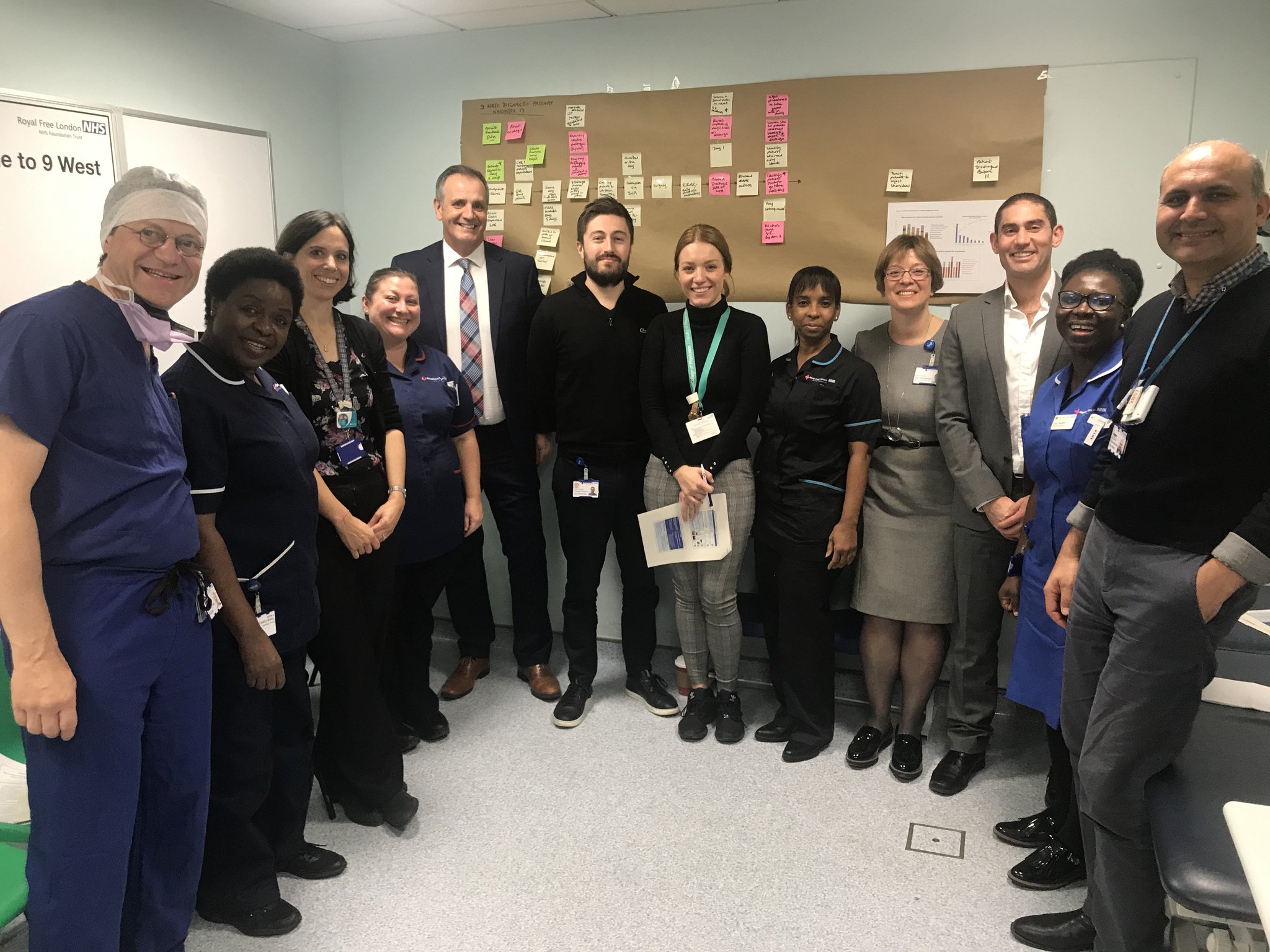 Delivering best clinical outcomes by introducing 
a standardised clinical algorithm for all children that present to ED with wheeze.
32
Average Time (in minutes) to steroid administration from first medical assessment by week
Medicines safety metrics
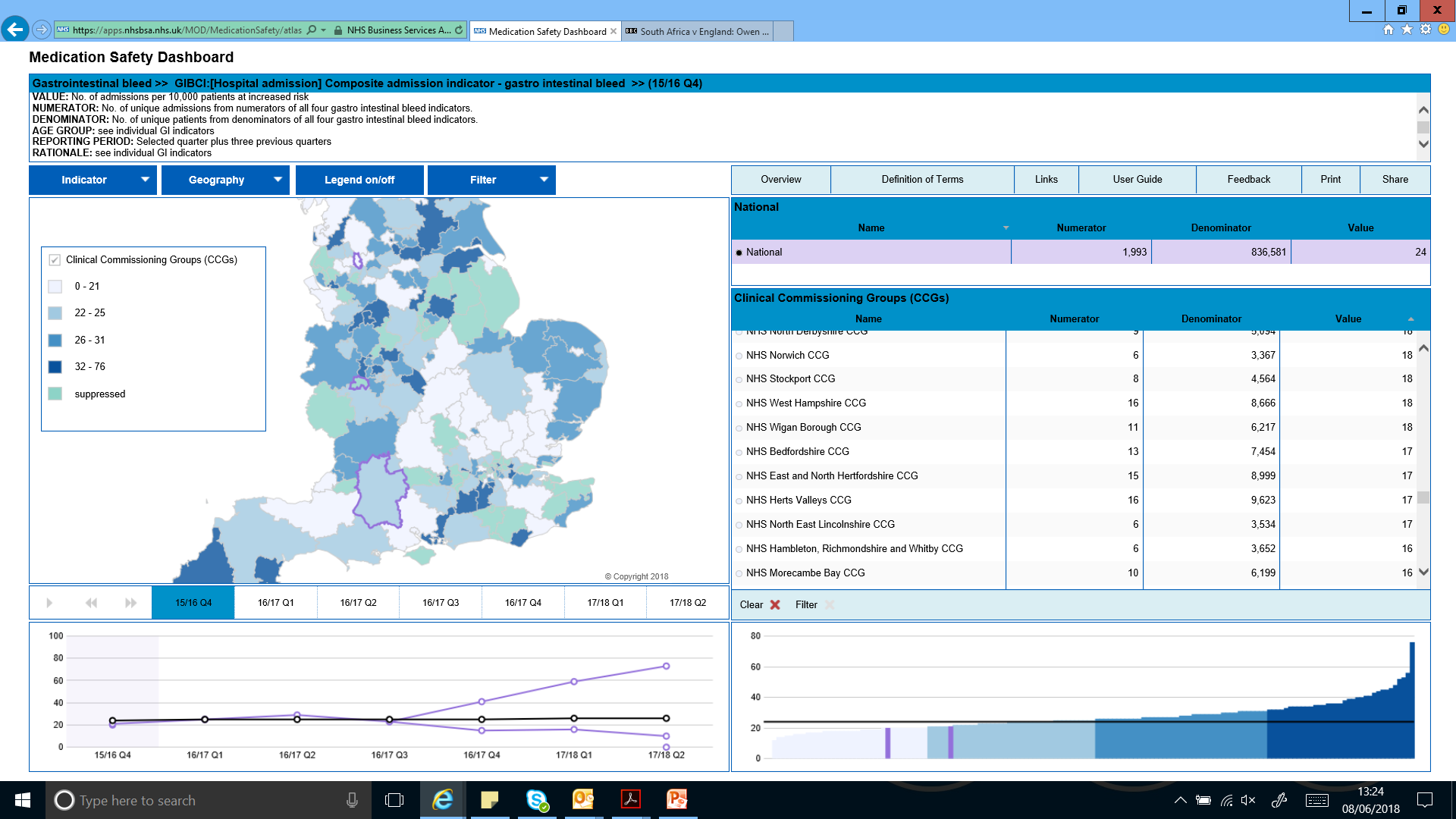 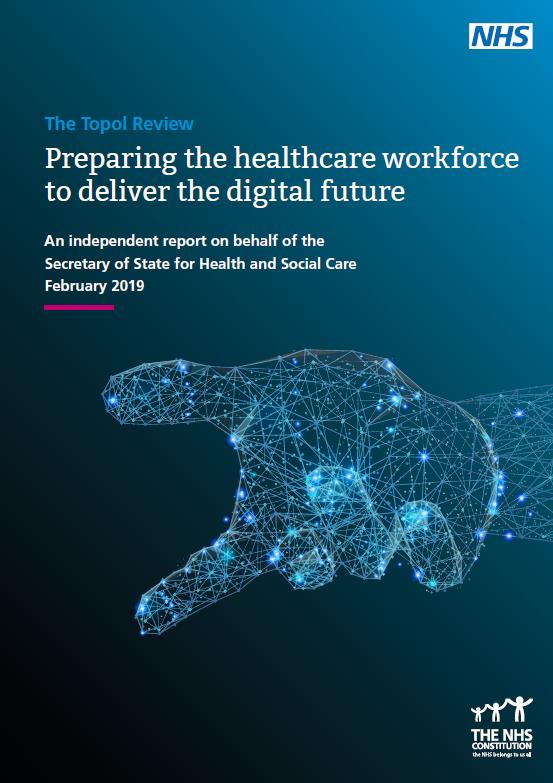 “Genomics is probably the biggest breakthrough in the last 50 years. For many years, it’s been talked about that medicine is going to be personalized. We’re finally starting to get there.”
Dr Eric Topol
36
The new national genomic infrastructure
Co-ordinated delivery across local networks
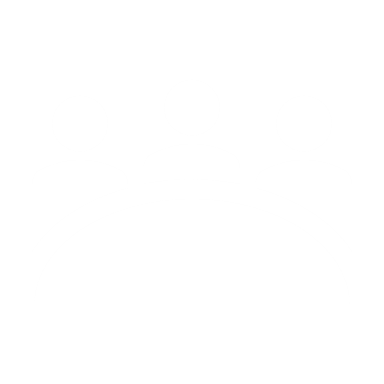 NHS Genomic Medicine Service Alliances (evolved NHS GMC structures)
Patient engagement & involvement - shaping services, raising awareness of genomics
Co-ordination and alignment across clinical genetics & genetic counselling services
Co-ordination of genomic medicine & ensuring equitable access to testing across clinical specialities
Research
facilitating access to genomic data and samples
Driving personalisation of care and medicines optimisation
Informed patients & clinical teams
National Genomic Testing service
Ongoing research & discovery
NHS Genomic 	Laboratory Hubs

(inc funded informatics posts)
Delivering all genomic testing – inc DNA extraction, analysis, validation & reporting
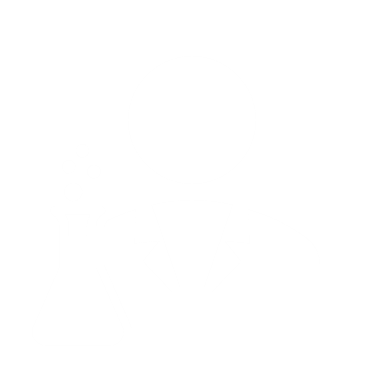 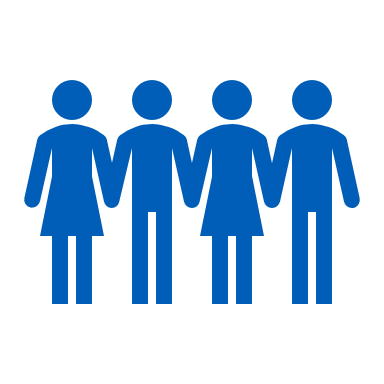 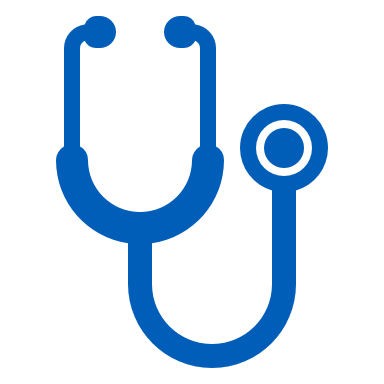 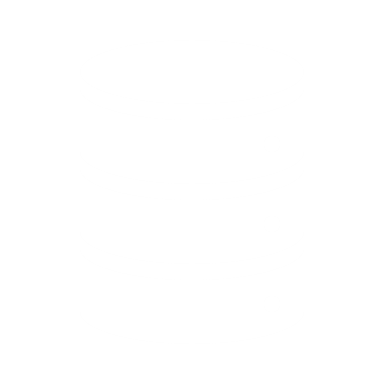 Patients & families
UK genomic knowledge base


Data & information about genomic variants 

Controlled access to inform research, discovery & ongoing NHS engagement
Test ordering & Genomic MDT clinicians
National Genomic Test Directory 	(updated annually)

Defines NHS genomic tests (WGS and non-WGS) & clinical requirements for access
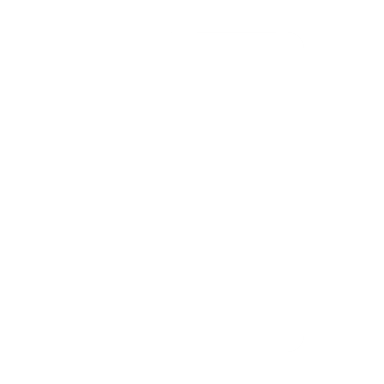 Patient choice & consent model

Inc. sharing data for clinical care & research involvement
Elements delivered in partnership with Genomics England
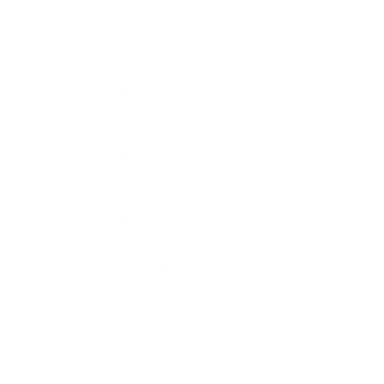 Whole Genome Sequencing interpretation & decision support
National Whole Genome Sequencing provision
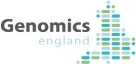 Workforce development and education
Integrated & co-ordinated workforce development linked to HEE Genomics Education Programme and appointed workforce development leads
[Speaker Notes: Research not just through Genomics England]
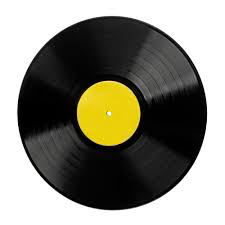 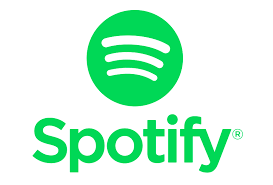 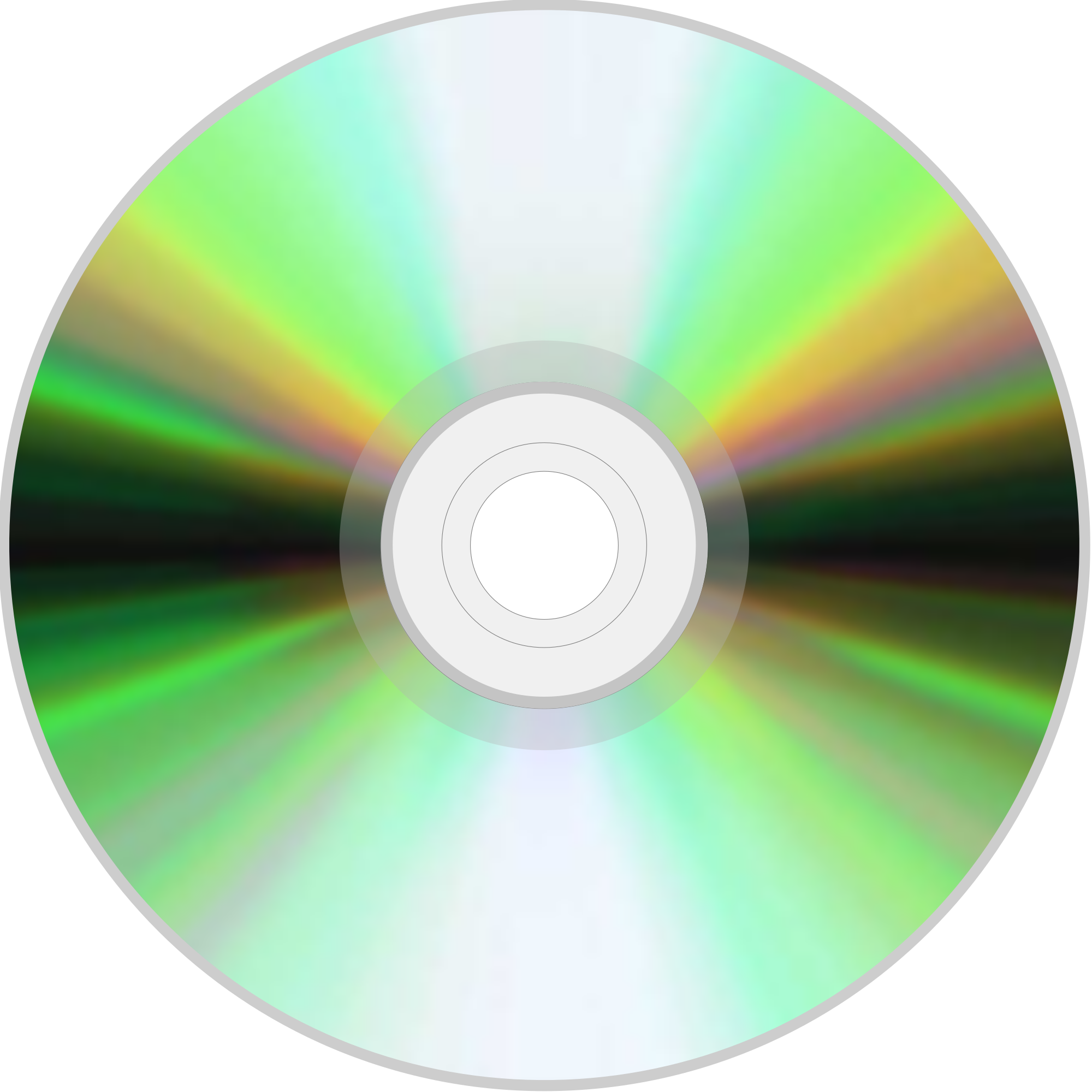 Digitisation revolutionises industries